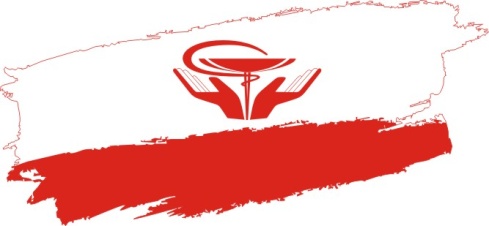 II ПЛЕНУМкомитета Саратовской областнойорганизации Профсоюза работниковздравоохранения РФ
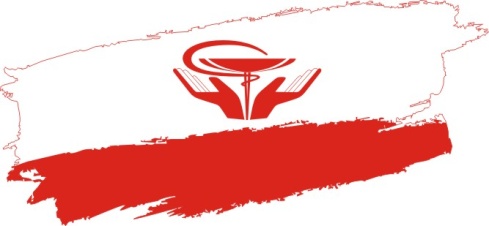 Открытый отчето работе Саратовской областной организации Профсоюзаработников здравоохраненияза 2019 год
Докладчик: Прохоров Сергей Александрович
Главные задачи областной организации:
Защита трудовых и социально-экономических интересов членов профсоюза через систему социального партнерства с органами законодательной и исполнительной власти, руководителями учреждений и руководством здравоохранения области; работа по обеспечению здоровых и безопасных условий труда в учреждениях здравоохранения, сохранение жизни и здоровья работников медицинских организаций;
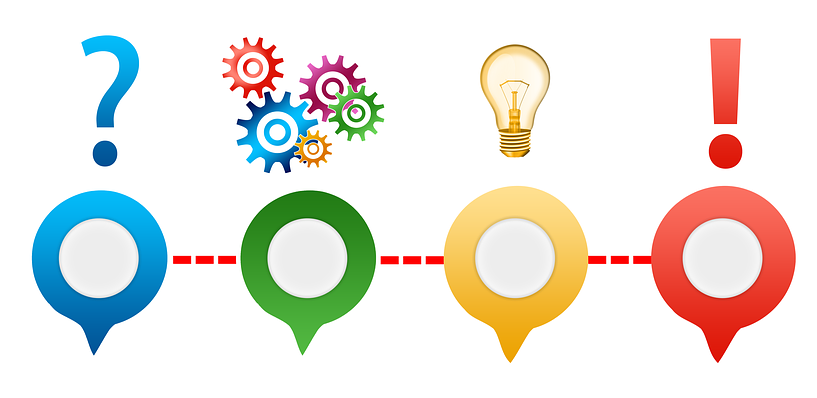 реализация молодежной политики  в сфере защиты социально-трудовых прав и интересов работающей и учащейся молодежи; усиление работы с молодёжью, вовлечение её в работу выборных профсоюзных органов всех уровней структуры, включение молодых профсоюзных активистов в кадровый резерв;
содействие здоровому образу жизни и культурному досугу членов Профсоюза через проведение спортивных мероприятий, спартакиад, конкурсов творческого мастерства.
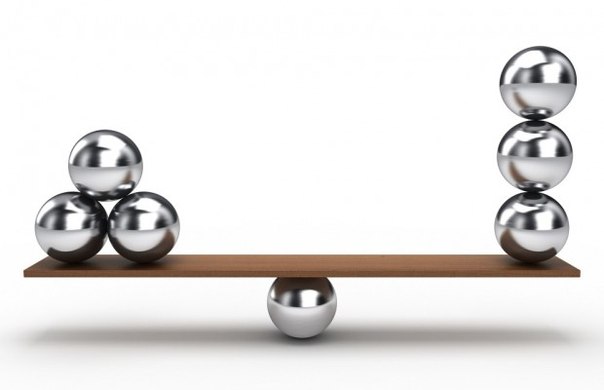 В системе  социального партнерства в 2019 году действовали:
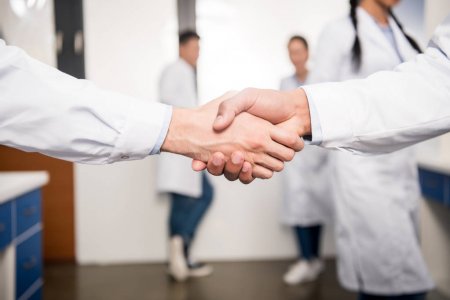 1. Отраслевое Соглашение между Министерством здравоохранения  области и Саратовской областной организацией Профсоюза;
2.  Дополнительное Соглашение к Отраслевому Соглашению, заключенное в октябре 2019 года;
3. 169 коллективных договоров.
В системе  социального партнерства в 2019г. было заключено:
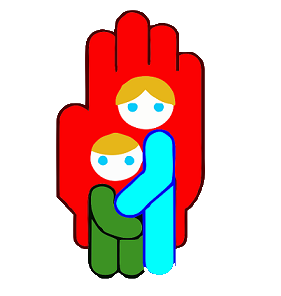 Саратовское региональное отделение Российского детского фонда
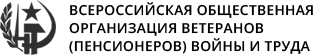 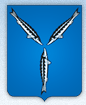 Администрация муниципального образования "Город Саратов"
Председатель областной организации входит в состав:
Правления фонда ОМС;
Комиссии по разработке территориальной программы обязательного медицинского страхования;

	Представители областной организации включены в состав рабочих групп при:
Правительстве области;
Министерстве здравоохранения области;
Межведомственной рабочей группы, созданной распоряжением Губернатора области.
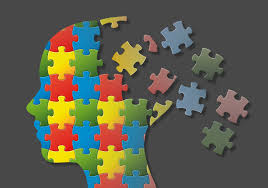 Отстаиваем права членов профсоюза!
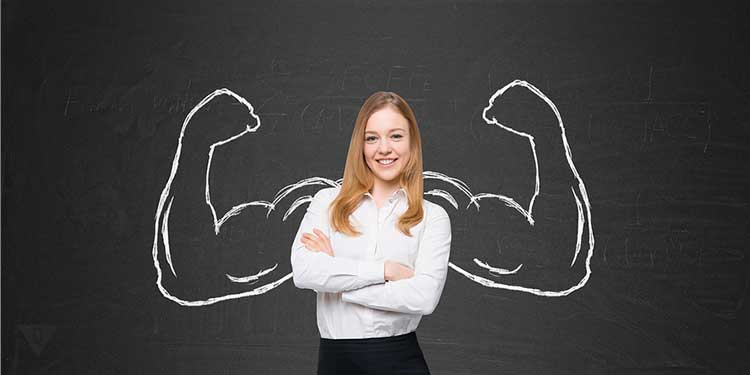 По результатам статистического отчета на 1 января 2020 года областная организация объединяет:
- 4 районных организации
	- 176 первичных организации

	
Вновь созданы  2 первичные организации: 
1. ГУЗ СО «Медико-санитарния часть городского округа ЗАТО Светлый»
2. ГУЗ «Марксовский Дом ребёнка для детей с заболеваниями  центральной нервной системы и нарушением психики» МЗ СО.
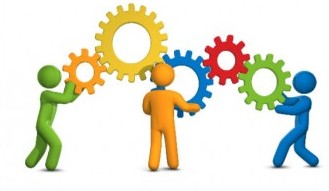 Общая численность членов профсоюза (51 006 человек):
Рост профсоюзного членства за 2019 год
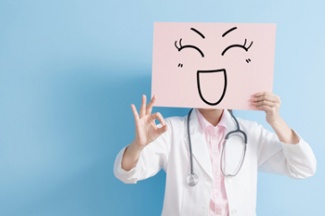 В отчетном периоде были проведены:
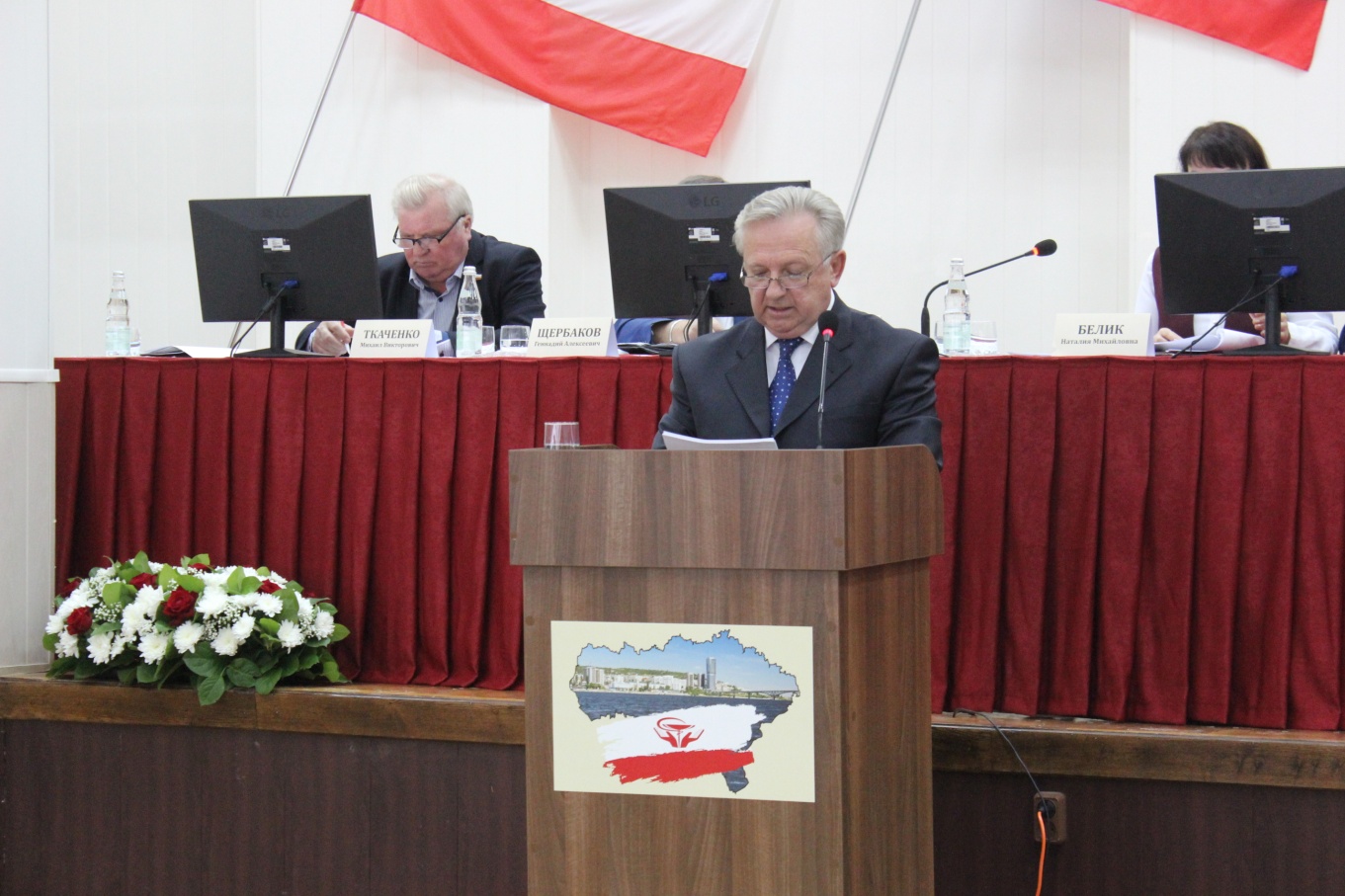 XXX областная отчетно-выборная конференция;

3 Пленума комитета областной организации;

- 6 заседаний Президиума комитета
В отчетном периоде были проведены:
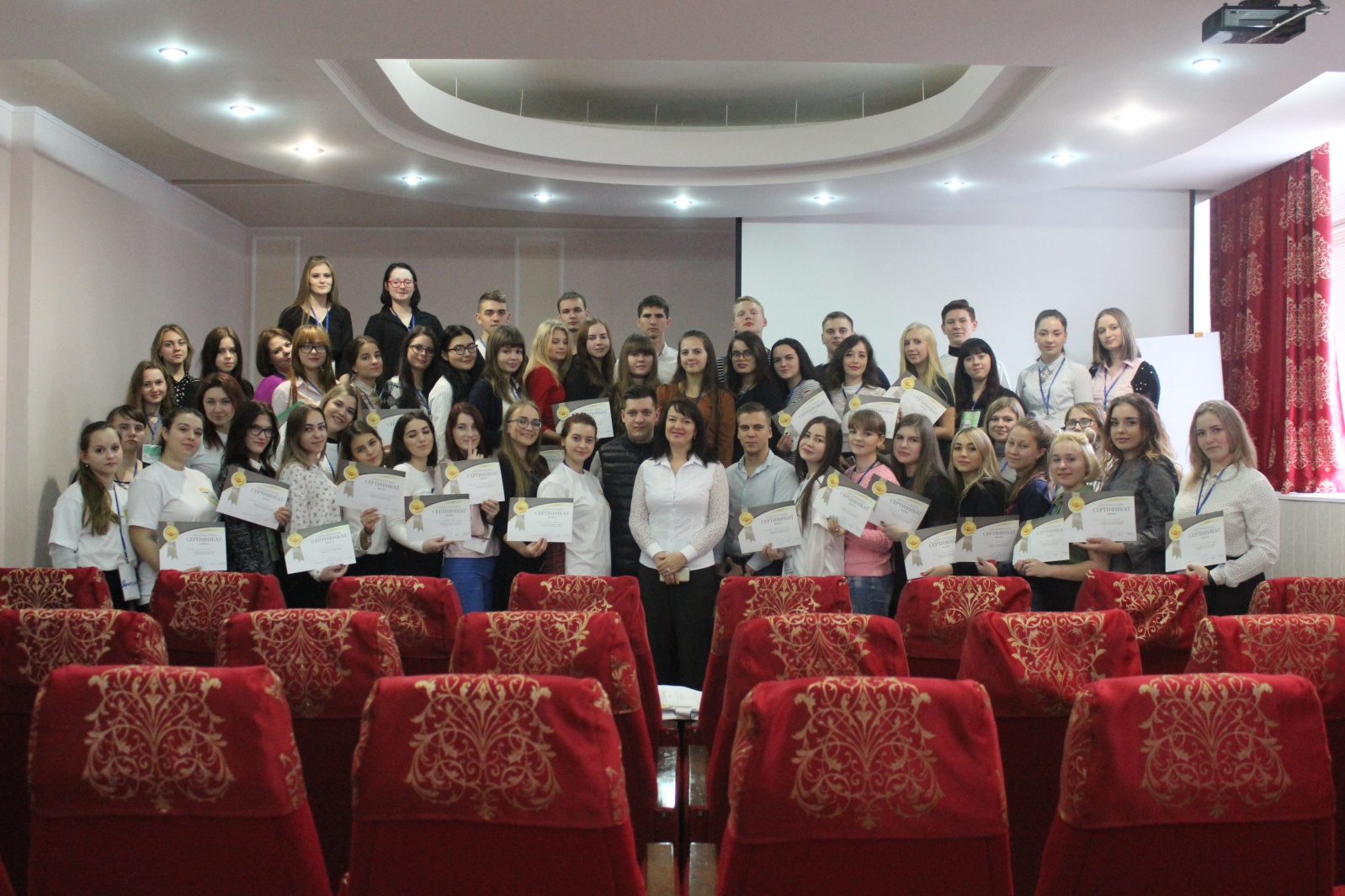 обучающие семинары

Молодежный форум
Программа по привлечению специалистов  со средним медицинским образованием:
20 молодых специалистов трудоустроились в лечебные учреждения в 2019 году

14 студентов планируют трудоустроиться заведующими фельдшерско-акушерскими пунктами в 2020 году
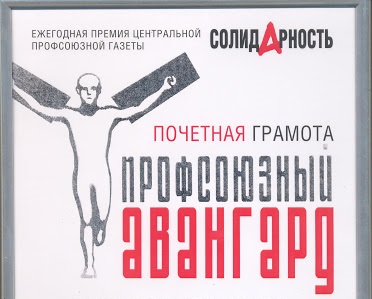 - 14 студентов высших и средних медицинских учебных заведений, активно участвующих в профсоюзной жизни  получают именную стипендию областного комитета
- один  студент - стипендию ЦК Профсоюза
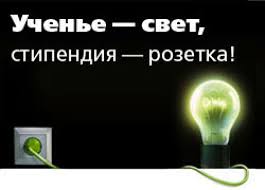 Ряд направлений и вопросов, которые решались в приоритетном порядке:
выполнение требований действующего законодательства при проведении на рабочих местах СОУТ;
 задачи, связанные с выполнением мероприятий по охране труда, предусмотренных коллективными договорами и соглашениями;
 проведением мониторингов о предоставлении работникам компенсационных мер;
  профилактика производственного травматизма и профессиональной заболеваемости.
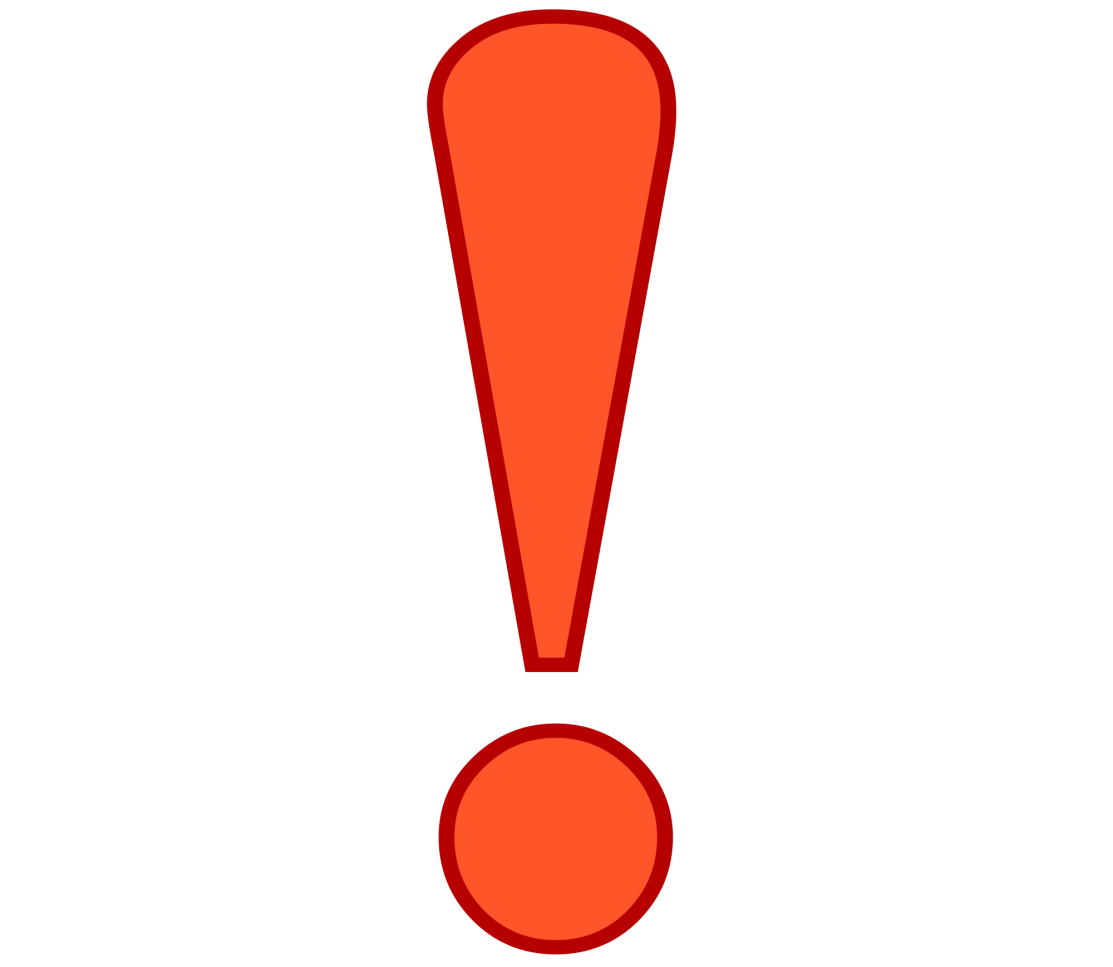 Профсоюзный контроль за состоянием охраны труда осуществляли:
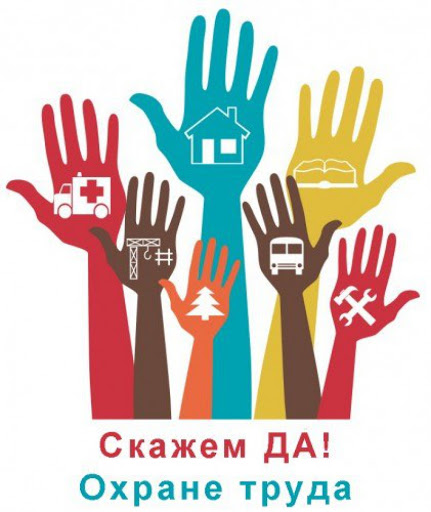 - 1 технический инспектор труда ЦК Профсоюза;
- 617 уполномоченных лиц по охране труда;
- 175 специалистов по охране труда;
- 160 комиссий по охране труда.
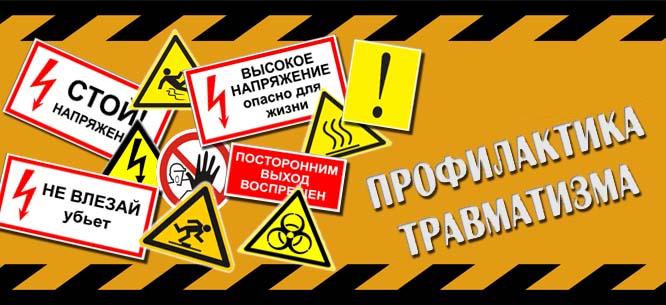 Уровень производственного травматизма снизился на 45%
Проверки, проведенные техническим инспектором труда за отчетный период:
проведено 108 проверок учреждений по различным вопросам трудового законодательства (выявлено 426 нарушений законодательства)
 5 независимых экспертиз материалов по специальной оценке условий труда (выявлены факты нарушения трудового законодательства при проведении СОУТ и выданы представления о невозможности применения результатов СОУТ и проведении внеплановой СОУТ)
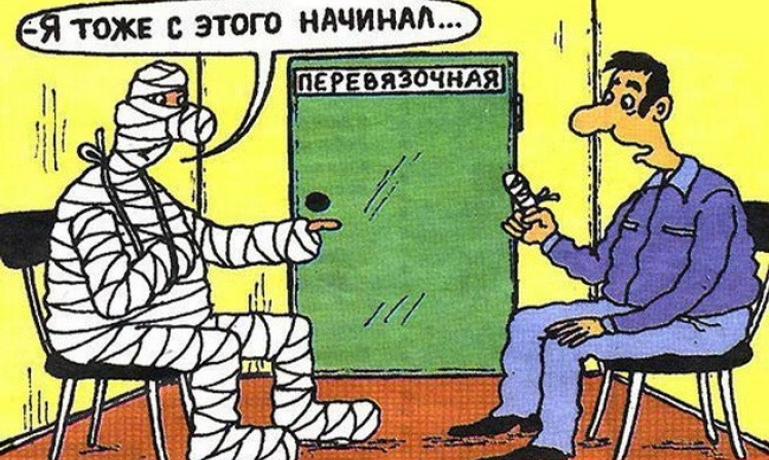 На сайте открыта электронная юридическая консультация в рубриках:
Наш сайт:
www.sarprofzdrav.ru
- вопросы-ответы;
- новое в законодательстве;
- повышаем правовую грамотность.
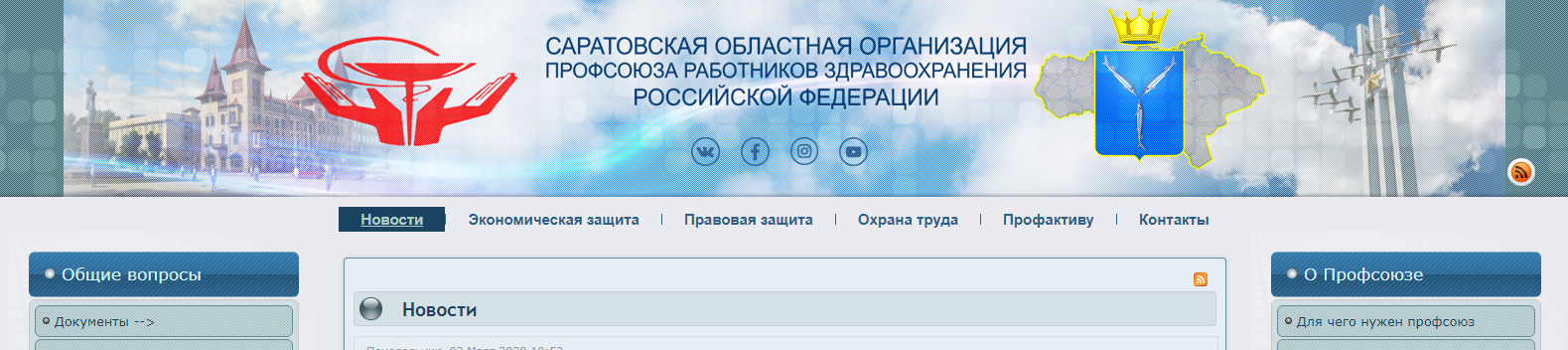 Направления правовой работыобластной организации:
- участие в проверках соблюдения трудового законодательства работодателями и принятие мер по устранению работодателями выявленных нарушений трудовых прав работников здравоохранения;
- взаимодействие с государственными органами надзора и контроля за соблюдением трудового законодательства;
- досудебная и судебная защита прав и интересов работников здравоохранения;
- оказание консультативно-правовой помощи членам Профсоюза;
- разъяснительная работа о трудовых правах и гарантиях членов профсоюза;
- участие в правовом обучении профактива.
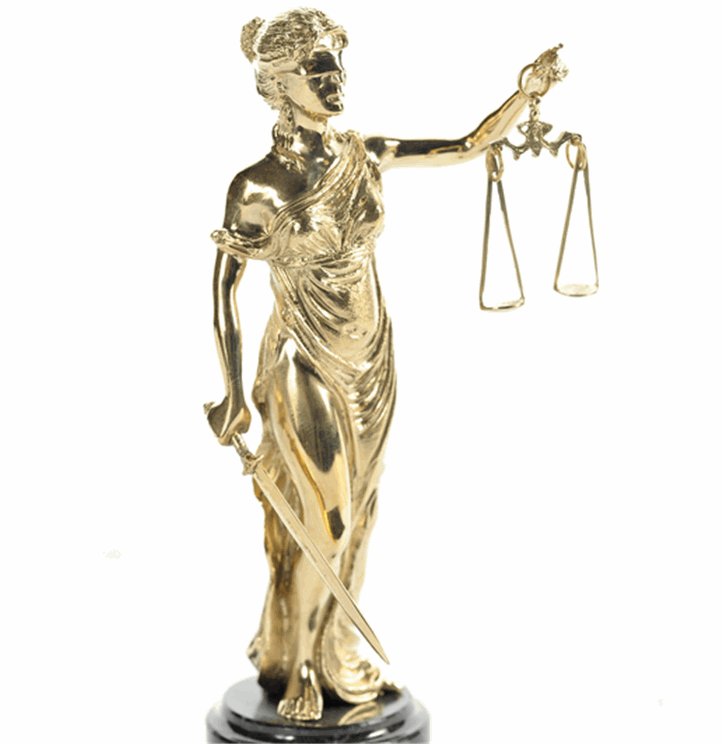 Решаются социальные задачи:
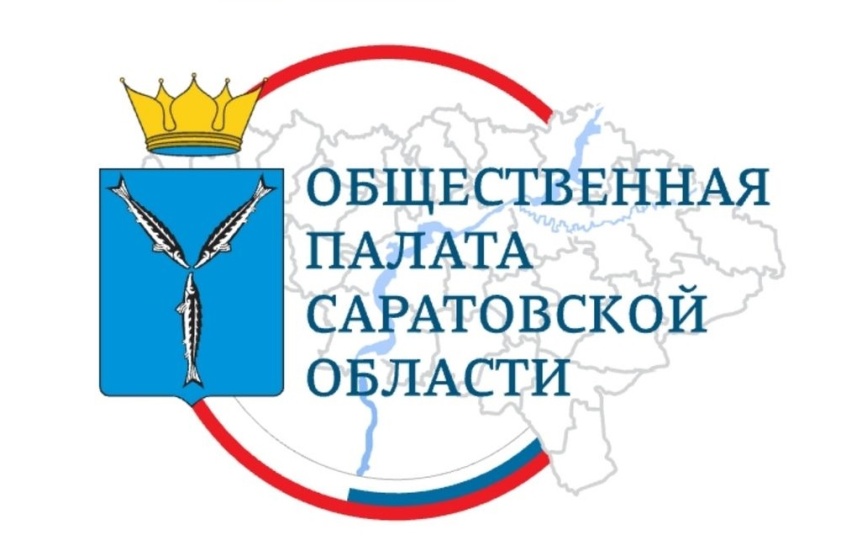 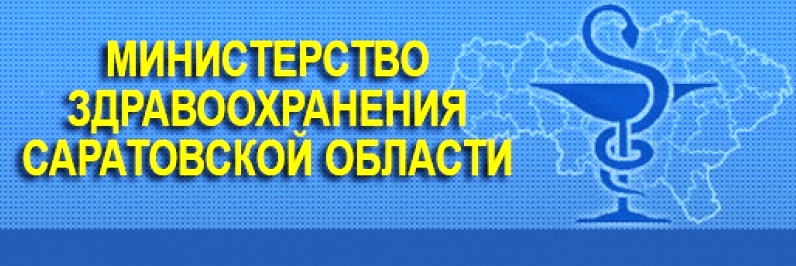 расширены списки должностей молодых специалистов, имеющих право на выплаты в течение трех лет 100 тысяч  подъемных рублей.
За отчетный период:
направлено 3 представления работодателям, в связи с нарушениями им трудового законодательства;
 с выездом на место рассмотрено 5 жалоб;
 зафиксировано 2463  устных и  письменных  обращений членов профсоюза по различным вопросам трудового законодательства;
 направлено в вышестоящие организации 11  письменных обращений по вопросам, обеспечивающим трудовые и социально-экономические права работников, вопросам отчетности.
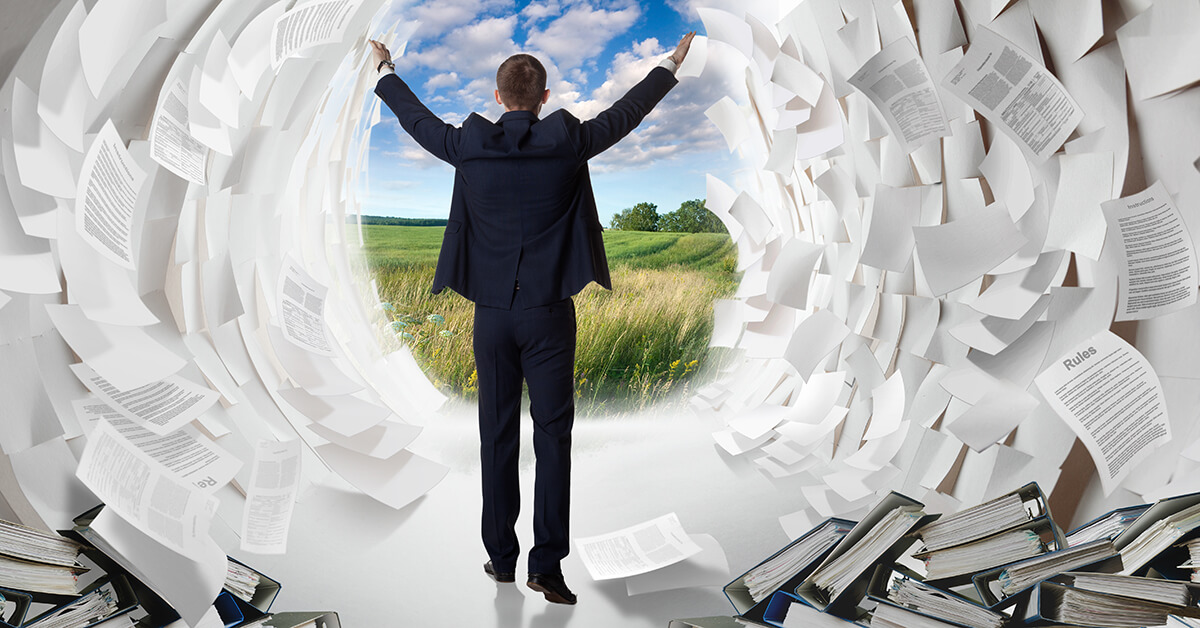 областная организация профсоюза стала более доступной в части информирования и общения с руководителями и работниками лечебных учреждений
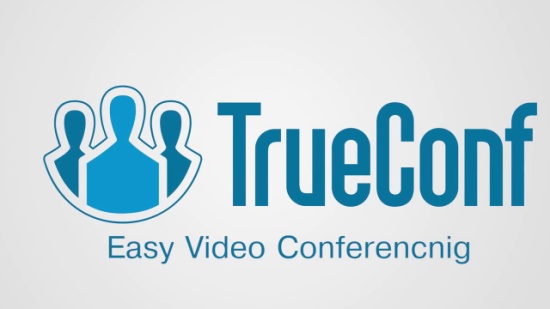 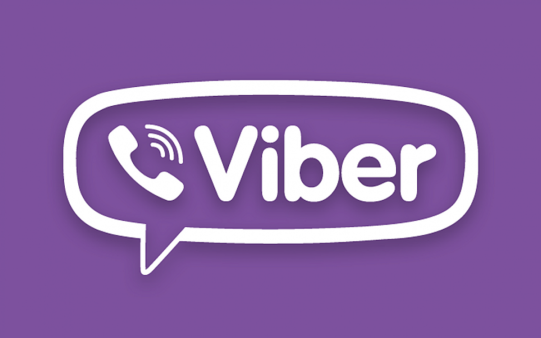 За отчетный период:
подсчитан стаж лечебной деятельности для назначения досрочной трудовой пенсии 263  обратившимся членам профсоюза;
 составлено 124 исковых заявления;
 оказывалась судебная защита прав и интересов работников здравоохранения в судебных инстанциях. Некоторые дела прошли апелляционную и кассационную инстанции; 
 рассмотрено 104  дела в судах.
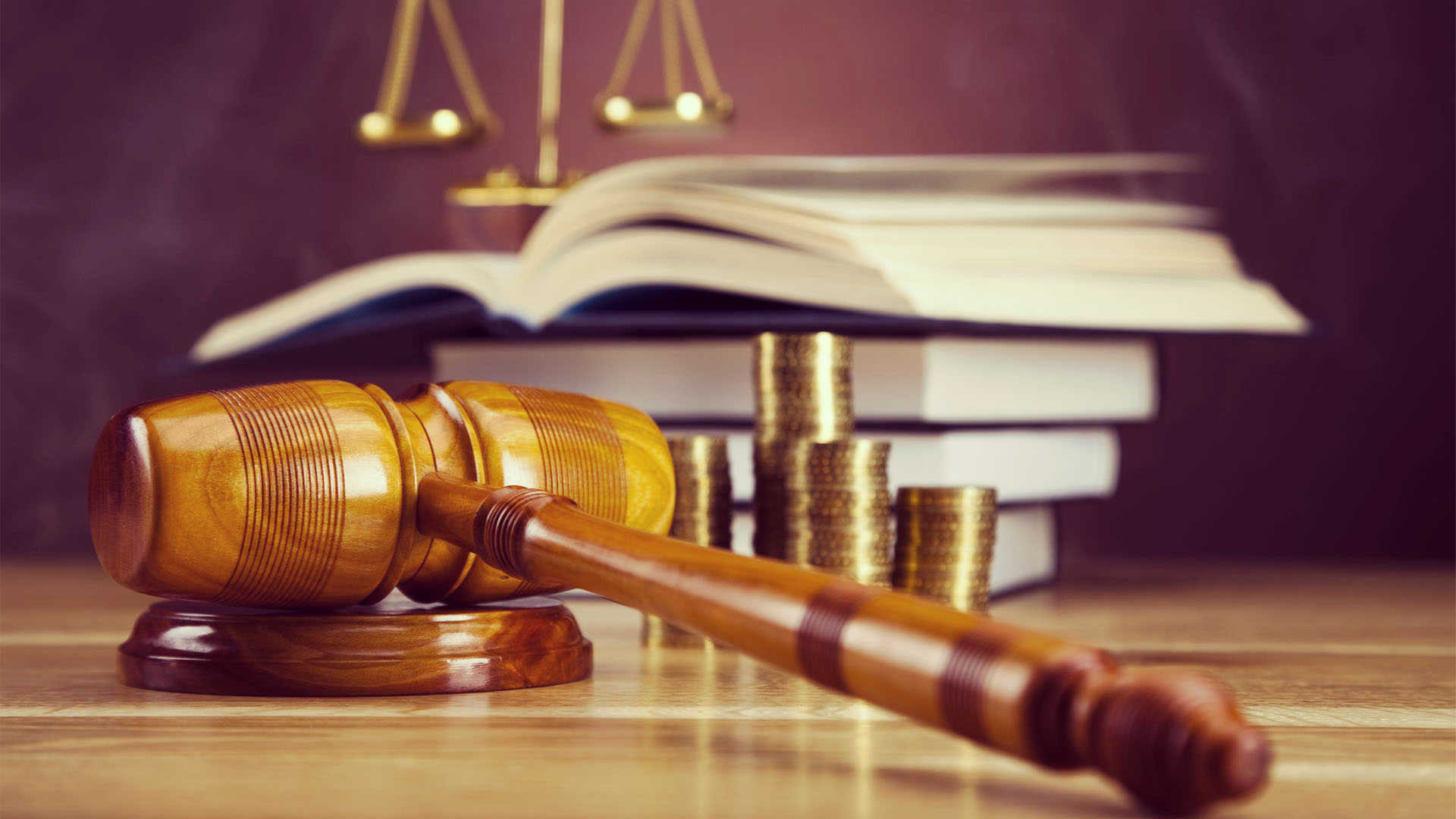 Экономическая выгода для работников за отчетный период по судебным решениям и иным обращениям членов Профсоюза составила  2 568 000,00 рублей.
За отчетный период:
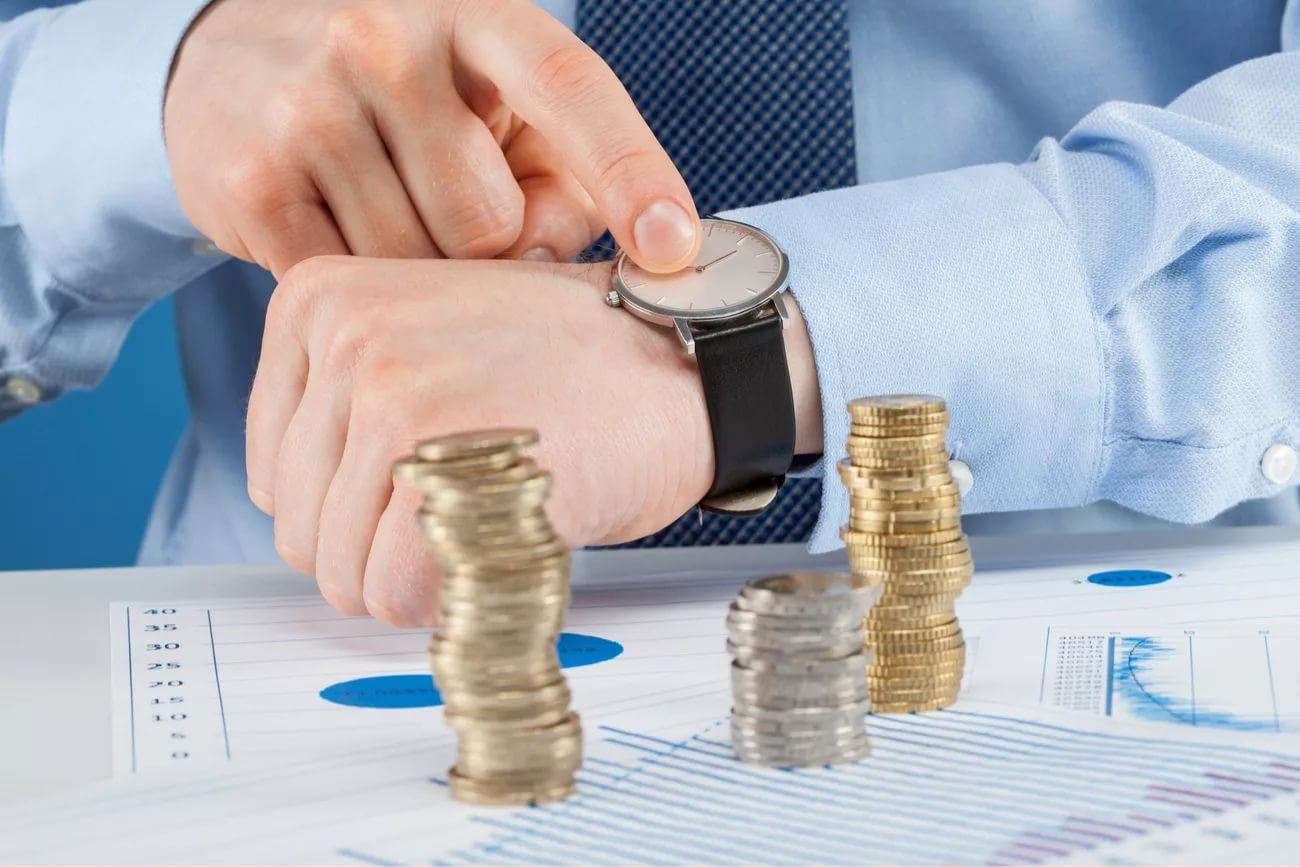 контролировалась своевременность выплаты заработной платы;
 отслеживалась кредиторская задолженность в соответствии с планом финансово-хозяйственной деятельности учреждений.
Во всех учреждениях здравоохранения заработная плата выплачивалась 2 раза в месяц, выдавались расчетные листки со структурой начисленной заработной платы, отсутствовала кредиторская задолженность по заработной плате.
- Установленные в соответствии с новой системой оплаты должностные оклады компенсировались  выплатами соответствующей разницы в заработной плате. 
- До 1 октября 2019 продолжались выплаты разницы по должностям среднего и младшего персонала учреждений противотуберкулезной службы. 
- Заработная плата работникам, отработавшим норму рабочего времени и выполнившим трудовые обязанности, выплачивалась не ниже МРОТ.
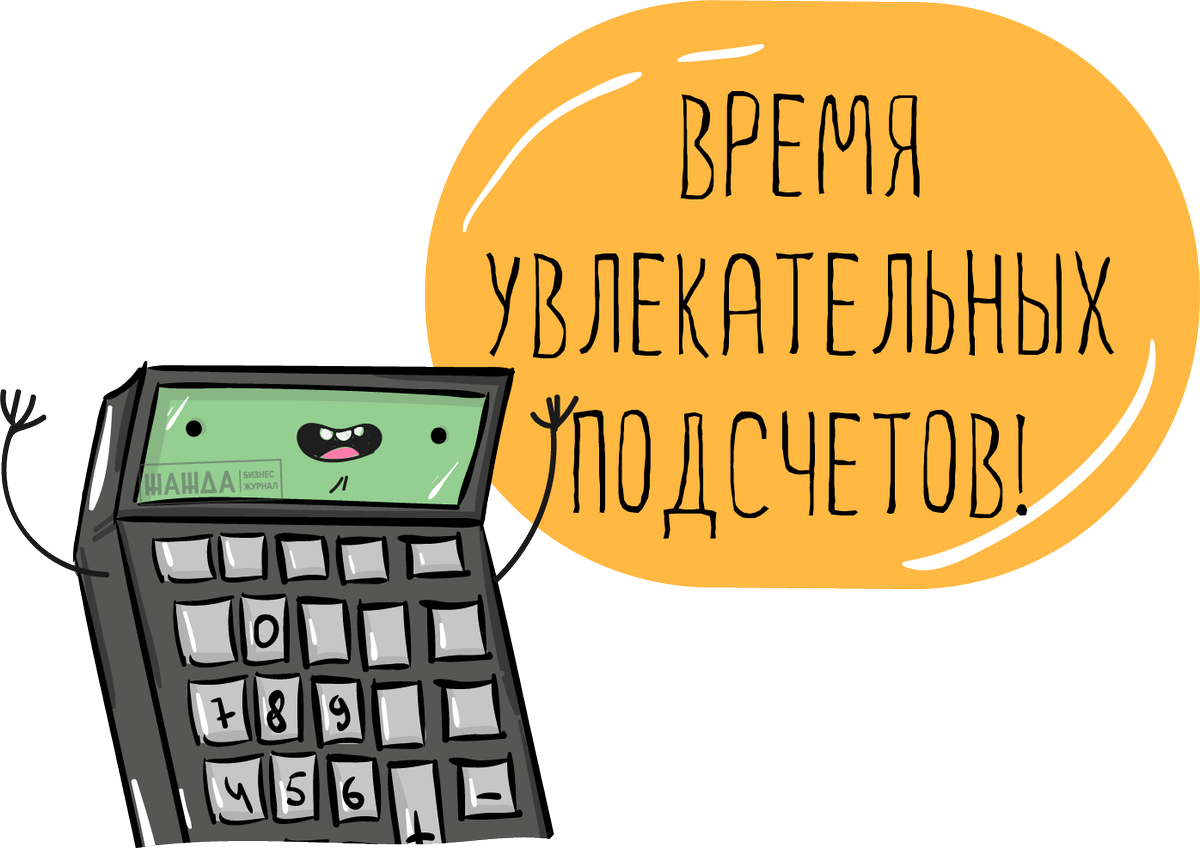 За отчетный период:
проводился независимый аудит коллективных договоров;
 вносились предложения по включению в раздел «Оплата труда» положений по соблюдению социально-экономических гарантий членов Профсоюза;
 отслеживалась и приводилась в соответствие своевременная индексация средней заработной платы для расчета отпускных и других;
 Проводились консультации по методике расчета;
 Проводился контроль правоприменительной практики Постановлений Конституционного Суда Российской Федерации в части состава МРОТ и структуры компенсационных выплат.
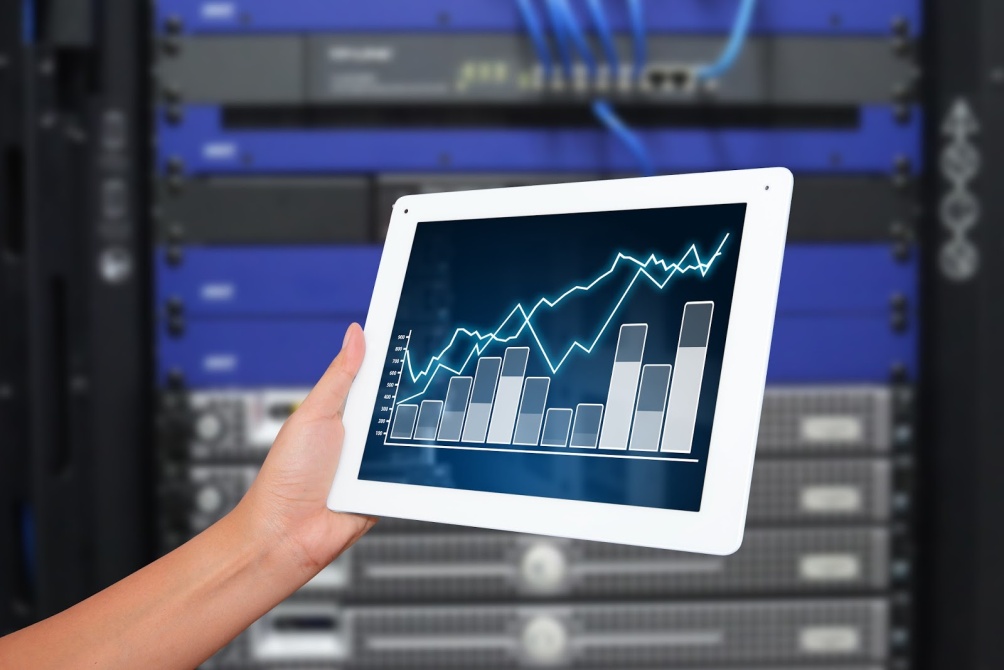 Произведены  перерасчеты начисленных с нарушением действующего законодательства компенсационных выплат  обратившимся членам Профсоюза на сумму 2 205 460 рублей.
В областном комитете профсоюза работников здравоохранения постоянно работает «горячая линия»
Областной комитет продолжает настаивать на анализе средней заработной платы в расчете на штатную должность, а не на физическое лицо.
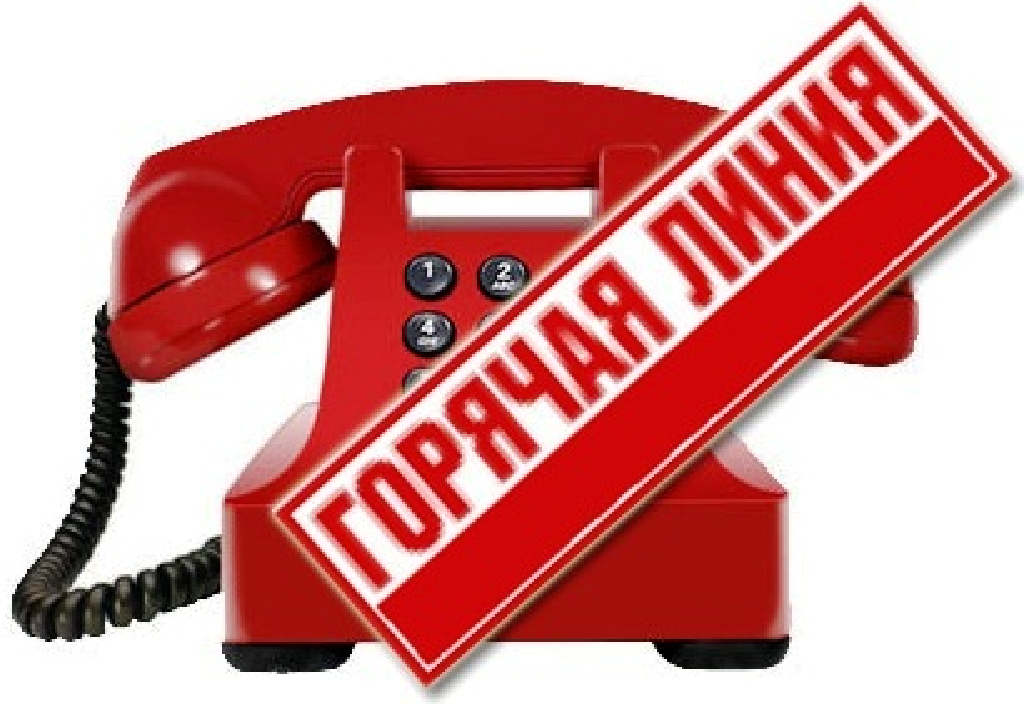 26-36-68
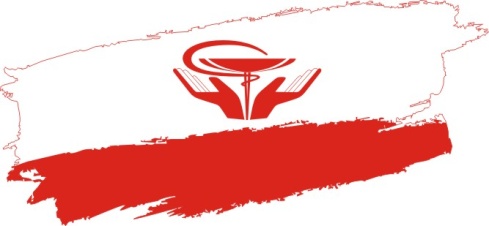 Социальная политикаобластного комитета
Цель открытого отчета:
обеспечить регулярную информированность членов Профсоюза о деятельности профсоюзной организации; создать условия для ежегодного информирования социальных партнеров, медицинской общественности, членов Профсоюза об основных результатах деятельности выборных профсоюзных органов по представительству и защите социально-трудовых прав и профессиональных интересов членов Профсоюза, о развитии социального партнерства, создании значительных страховых и экономических преимуществ для членов Профсоюза.
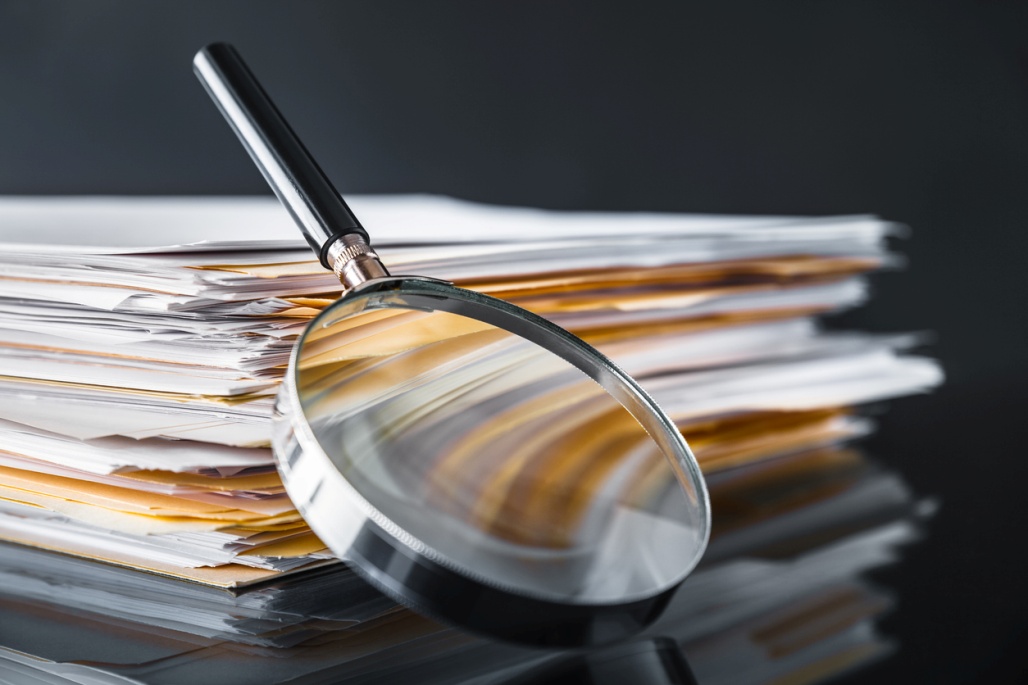 Положения, разработанные специалистами аппарата обкома:
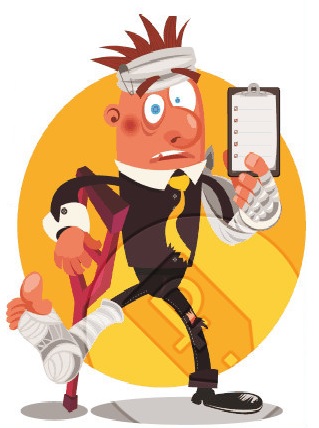 страхование профессиональных  рисков  членов Профсоюза - работников выездных бригад скорой медицинской помощи;
 работников фельдшерско-акушерских пунктов районных больниц Саратовской области;
 экстренной медицинской помощи (санавиации) для  ГУЗ «Областная клиническая больница» и ГУЗ «Саратовская областная детская клиническая больница»;
 работников участковой службы, врачам общей практики лечебных учреждений города Саратова и Саратовской области.
Положения, разработанные специалистами аппарата обкома:
Положение об оказании адресной материальной помощи членам Профсоюза, попавшим в трудные жизненные ситуации. В 2019 году единовременная  материальная помощь была оказана в размере  917 510,0 рублей.
Положения о единовременной материальной помощи на санаторно-курортное лечение и  частичной оплате стоимости путевки. В 2019 году программой санаторно-курортного лечения воспользовались  224 члена Профсоюза на сумму 2 841 110  рублей.
-Положения о единовременной материальной помощи на отдых и оздоровление членов Профсоюза, о частичной компенсации стоимости туристических путевок членам Профсоюза на коллективные профсоюзные туры. Воспользовались данной программой 258 членов Профсоюза на сумму 533 180,0 рублей. 
-положения о единовременной материальной помощи членам Профсоюза на путевки в детские оздоровительные лагеря города Саратов,  а также Вольского, Балашовского, Балаковского и Энгельсского районов Саратовской области. В 2019 из средств областного бюджета израсходовано 1 468 509,00 рублей.
Культурно-массовая и спортивно-оздоровительная работа :
ежегодно областной организацией приобретаются билеты на Новогодние представления для детей членов Профсоюза
 приобретаются билеты на Новогоднюю Елку, которая проходила в Кремлевском дворце  города Москва. 
 Детям студентов - членов Профсоюза -  высших и средних учебных заведений города Саратова и Саратовской области из средств областного бюджета приобретались Новогодние подарки.

В 2019 году областной организацией было приобретено  билетов на сумму  1 440 509,0 рублей.
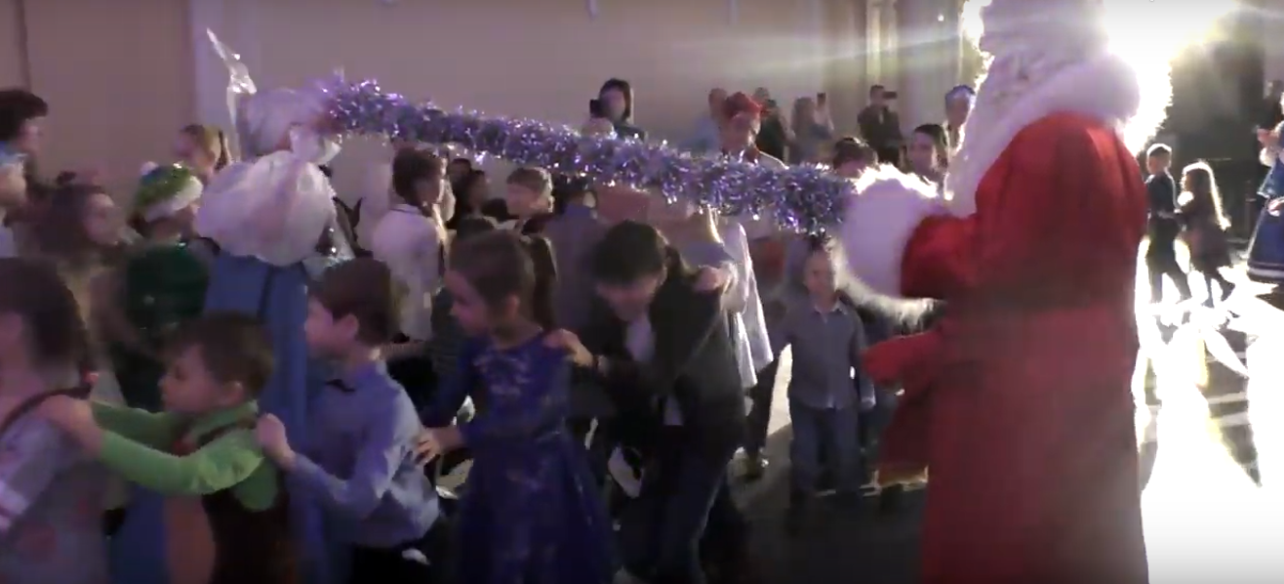 Культурно-массовая и спортивно-оздоровительная работа :
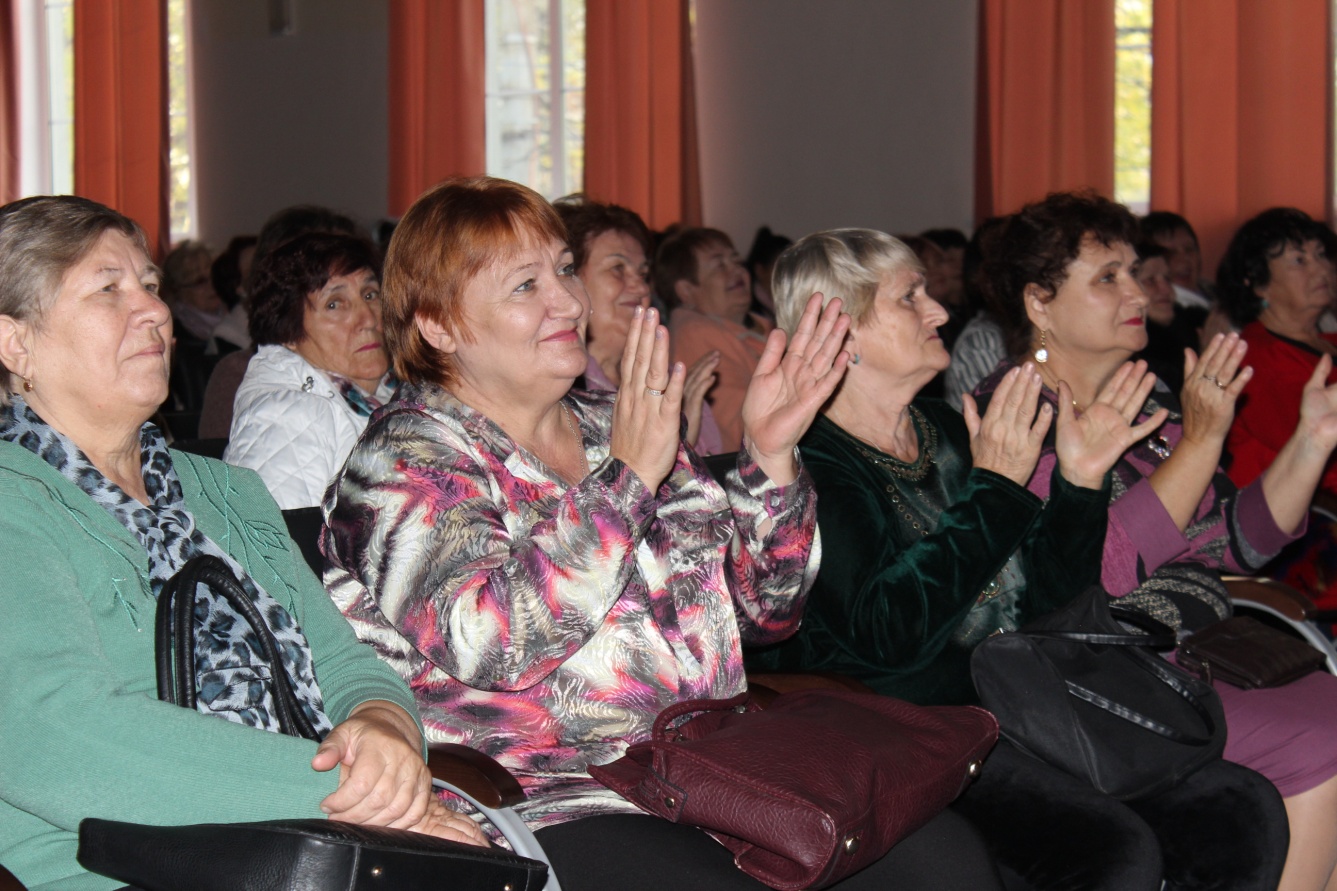 культурно-просветительский тур Дивеево - Нижний Новгород. В поездке приняли участие 45 членов Профсоюза.
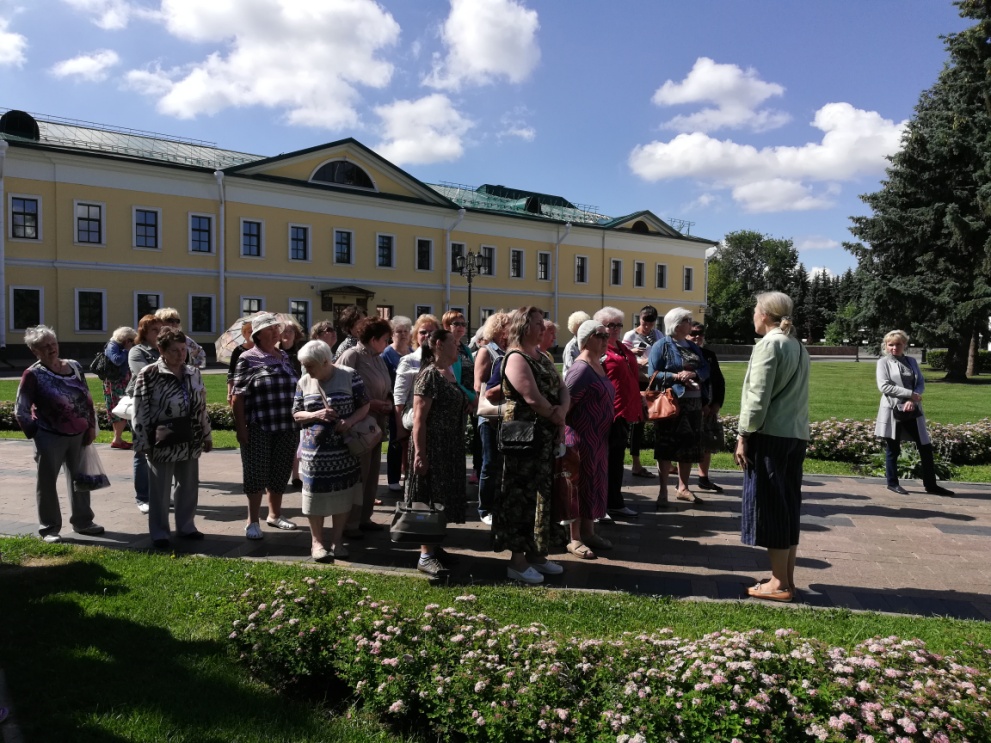 праздничный концерт, посвященный Международному дню пожилых людей.
Культурно-массовая и спортивно-оздоровительная работа :
фотоконкурс "Новогодний кадр"; 
конкурс детского рисунка "Новогодняя открытка", в котором приняли участие более 650 детей; 
конкурс профессионального мастерства - лучший председатель ППО, на котором были выбраны 12 лучших председателей; 
в 2019 году был впервые проведен вокальный конкурс "Голос Профсоюза", Профсоюз с песней, и многое другое.
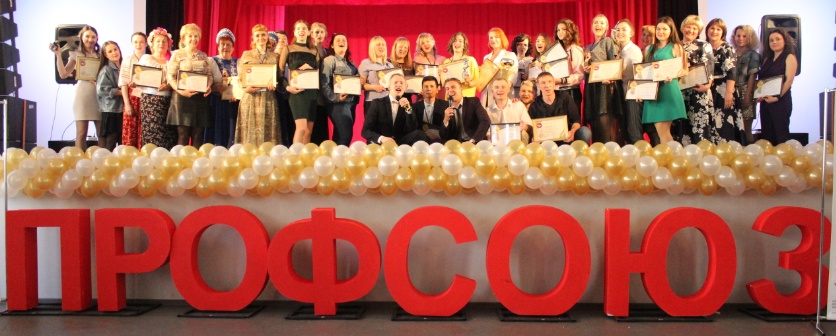 Культурно-массовая и спортивно-оздоровительная работа :
Турнир по мини-футболу
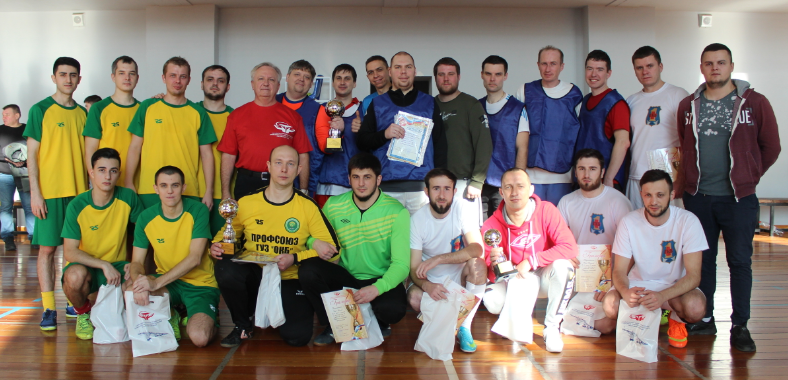 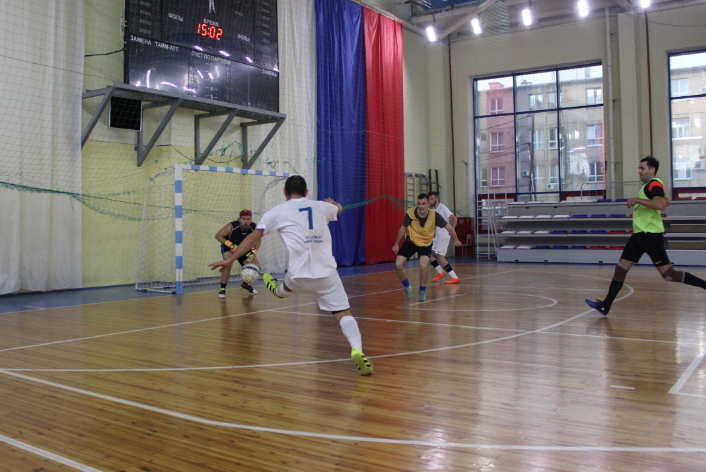 Главные задачи:
-формирование осознанного членства; 
обеспечение высокой степени авторитета и привлекательности областной организации Профсоюза для работников здравоохранения; 
высокого  уровня правовой защиты членов Профсоюза; 
высокого уровня информированности членов Профсоюза о деятельности комитета Профсоюза;
 создание значительных социальных и экономических преимуществ для членов Профсоюза.
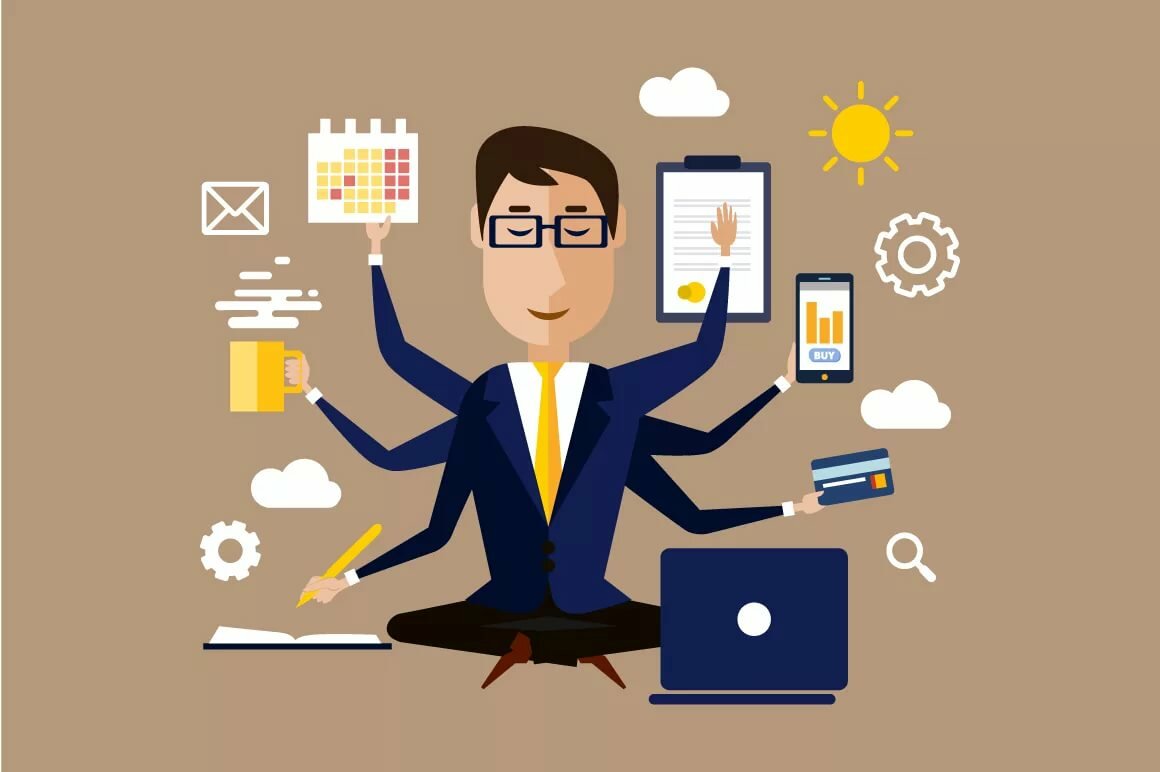 БЛАГОДАРЮ ЗА ВНИМАНИЕ!
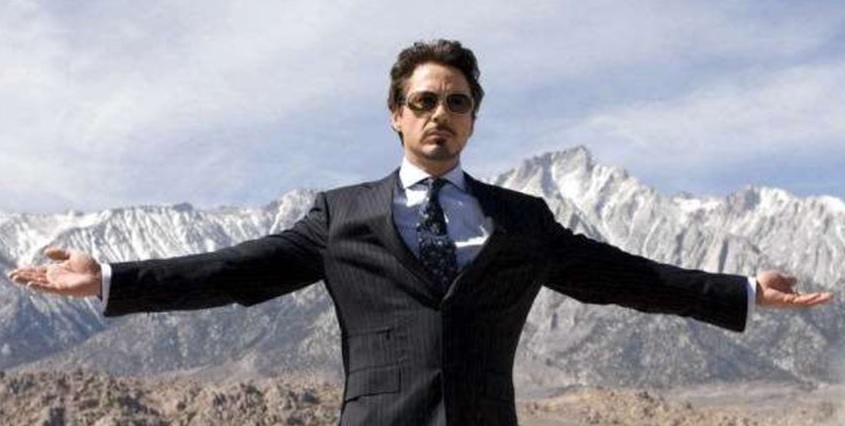 «Отчет о выполнении Министерством здравоохранения СО Отраслевого Соглашения между Минздравом и Саратовской областной организациейв 2019 году»
ДОКЛАДЧИК: ГАДЯЦКИЙ  АНДРЕЙ ЮРЬЕВИЧ
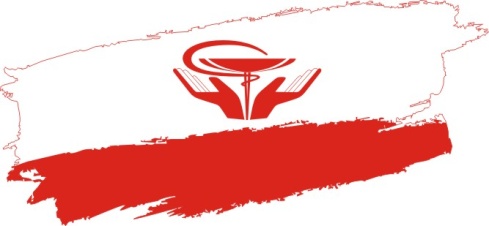 ДОКЛАД ОКОНЧЕН
«Об утверждении финансового отчета комитета областной организации Профсоюза об использовании средств профсоюзного бюджета за 2019 год»
«О подведении итогов работы председателей первичных организаций Профсоюза по результатам сводной статистической отчетности»
Чарыкова Елена Раульевна – председатель ППО ГУЗ «Саратовская городская поликлиника № 19»; Сунгурова Наталья Владимировна и.о. главного врача ГУЗ «Саратовская городская поликлиника №19»
Леонтьева Виктория Васильевна – председатель  ППО ГУЗ «Саратовская городская клиническая больница № 8»; Максимов Юрий Васильевич главный врач ГУЗ «Саратовская городская клиническая больница №8»;
Соколова Нина Тимофеевна – председатель ППО ГУЗ «Саратовская городская поликлиника № 16»Тома Александр Сергеевич – главный врач ГУЗ «Саратовская городская поликлиника № 16»;
Черняева Алла Юрьевна – председатель ППО ГУЗ «Саратовская городская клиническая больница № 12»;Семенова Анна Сергеевна – главный врач ГУЗ «Саратовская городская клиническая больница № 12»;
Исаева Татьяна Владимировна – председатель ППО ГУЗ "Саратовская городская клиническая больница № 2 им. В.А. Разумовского«Бакал Наталия Евгеньевна – главный врач ГУЗ "Саратовская городская клиническая больница № 2 им. В.А. Разумовского"
Лузикас Александр Николаевич – председатель ППО Территориального фонда ОМС;Заречнев Сергей Михайлович – директор Территориального фонда ОМС;
Горкунова Лариса Владимировна – председатель ППО ГАУЗ "Энгельсский перинатальный центр«Реброва Анастасия Анатольевна – главный врач ГАУЗ "Энгельсский перинатальный центр"
Антонова Татьяна Павловна – председатель ППО ГУЗ "Саратовская городская поликлиника № 2"Гурьева Людмила Анатольевна - главный врач ГУЗ «Саратовская городская поликлиника № 2»
Таран Ольга Юрьевна - председатель  ППО ГУЗ "Саратовская городская поликлиника № 9";Стеклянников Вадим Евгеньевич –главный врач ГУЗ "Саратовская городская поликлиника № 9"
Попова Афродита Васильевна – председатель ППО ГУЗ "Саратовская городская поликлиника № 6«Аленькина Марина Александровна – главный врач ГУЗ "Саратовская городская поликлиника № 6"
Дробышева Светлана Петровна – председатель ППО ГУЗ СО «Балашовский родильный дом»Четвертков Александр Иванович – главный врач ГУЗ СО "Балашовский родильный дом"
Создание фонда «Юридическая помощь» для защиты медицинских работников-членов Профсоюза в судах по искам пациентов (в том числе, по гражданским и уголовным делам)
Деятельность Фонда направлена на защиту и оказание помощи членам Профсоюза при наступлении следующих случаев:
при возникновении спора (предъявлении претензий) по качеству оказания медицинской помощи; 
возмещению ущерба в связи с рисками  профессиональной деятельности члена Профсоюза; 
иные категории споров, в том числе по уголовным и гражданским делам, возбужденным следственным комитетом, связанные с профессиональной деятельностью работников системы здравоохранения;   
также выплата денежной компенсации члену Профсоюза в том случае, если при оказании юридической помощи не удается полностью оградить работника от материального ущерба.
Как формируются средства Фонда:
за счет ежемесячных целевых отчислений из средств первичных организаций Профсоюза в следующих размерах:
первичные профсоюзные организации, объединяющие до 100 членов Профсоюза (включительно) – 100 рублей;
первичные профсоюзные организации, объединяющие более 100 членов Профсоюза – один рубль за одного члена Профсоюза.
Средства фонда расходуются:
на оплату судебных издержек связанных с оказанием юридических услуг;
на оказание материальной помощи члену Профсоюза  по выплате материального ущерба в случае,  если им понесены материальные расходы, связанные с рисками профессиональной деятельности, в т.ч. на основании решения суда, мирового соглашения, приказа работодателя, и в иных ситуациях (при оказании юридической помощи не удается полностью оградить работника от материального ущерба) – по решению Президиума Профсоюза.
«О переходе на централизованное финансовое обслуживание первичных организаций профсоюза, являющихся юридическими лицами»
Банковские расходы:
Науменко Елена Николаевнаглавный бухгалтер областной организации
«О переходе на централизованное финансовое обслуживание первичных организаций профсоюза, являющихся юридическими лицами»
«О внесении изменений в состав Молодежного совета Саратовской областной организации Профсоюза»
ФОТОКОНКУРС «23+8»
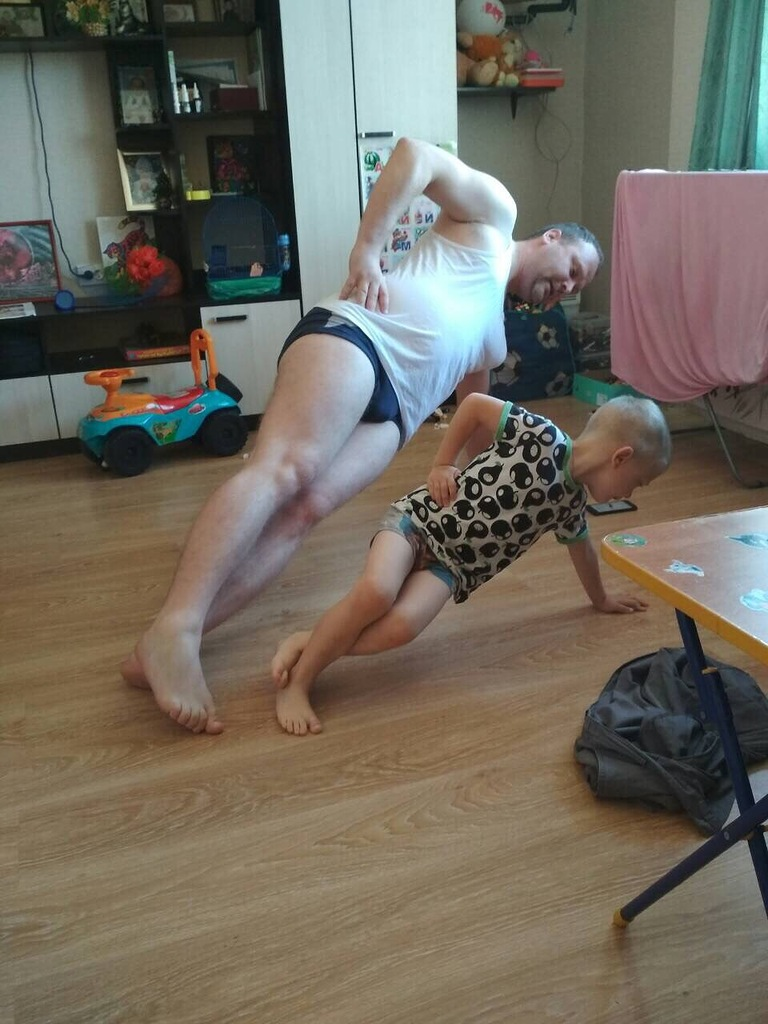 Номинация «Папа может»III место:
Джура Татьяна Владимировна - ГАПОУ СО "Энгельсский медицинский колледж"
ФОТОКОНКУРС «23+8»
Номинация «Папа может»II место:
Ковалева Людмила Николаевна ГУЗ "Областная клиническая больница"
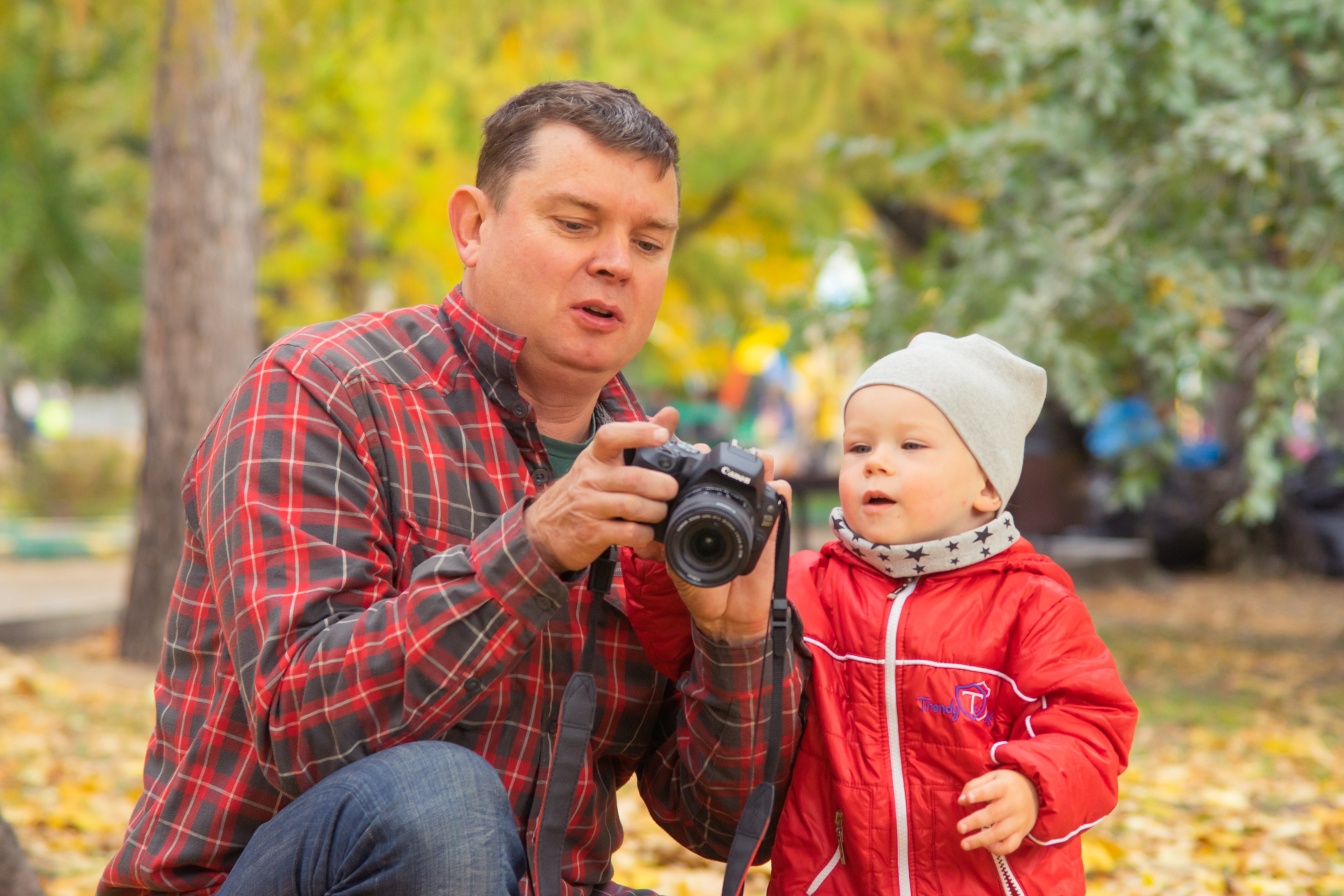 ФОТОКОНКУРС «23+8»
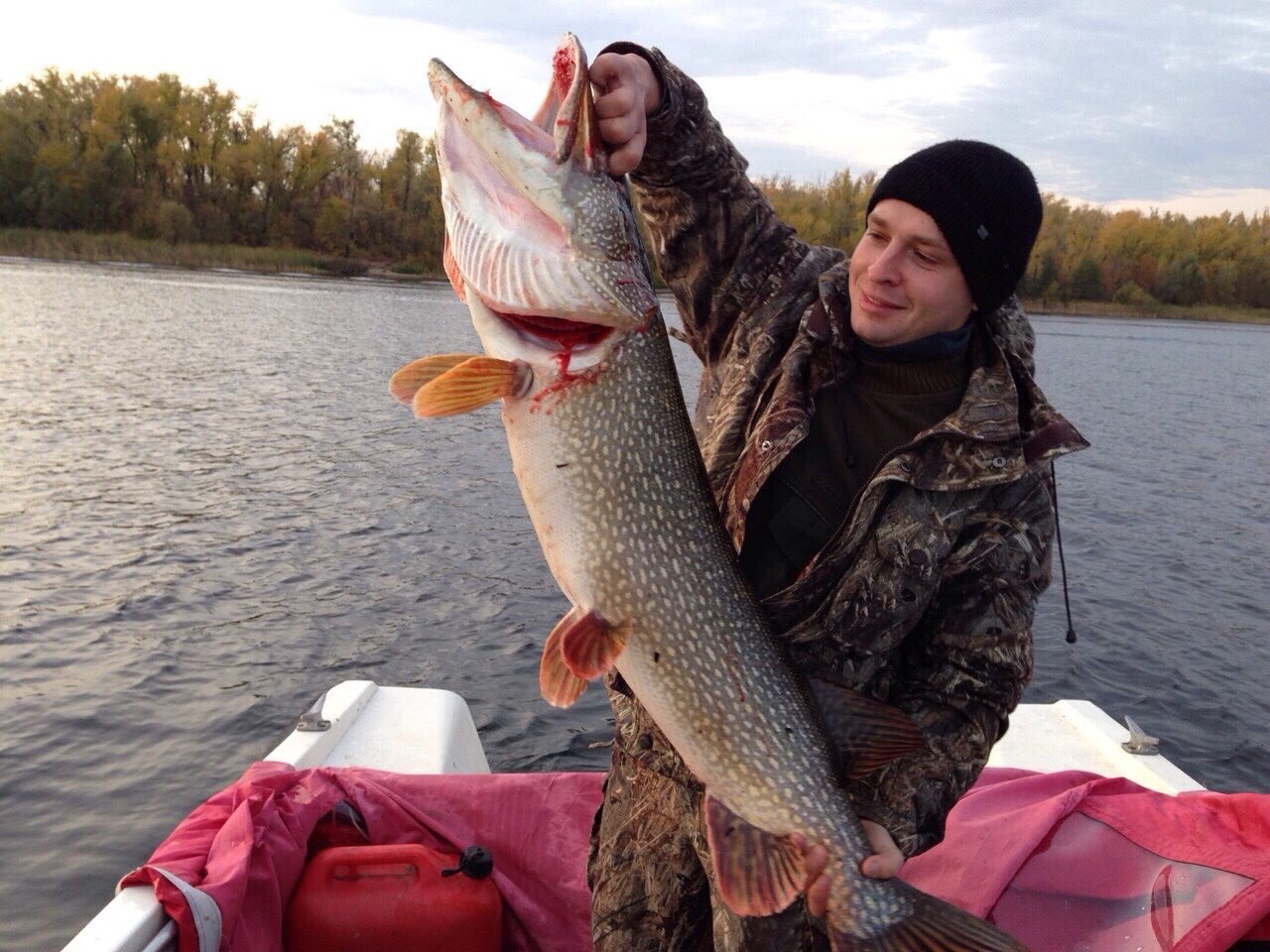 Громова Ольга Викторовна ФКУЗ РосНИПЧИ "Микроб"
Номинация «Папа может»I место:
ФОТОКОНКУРС «23+8»
Номинация «Женское счастье»III место:
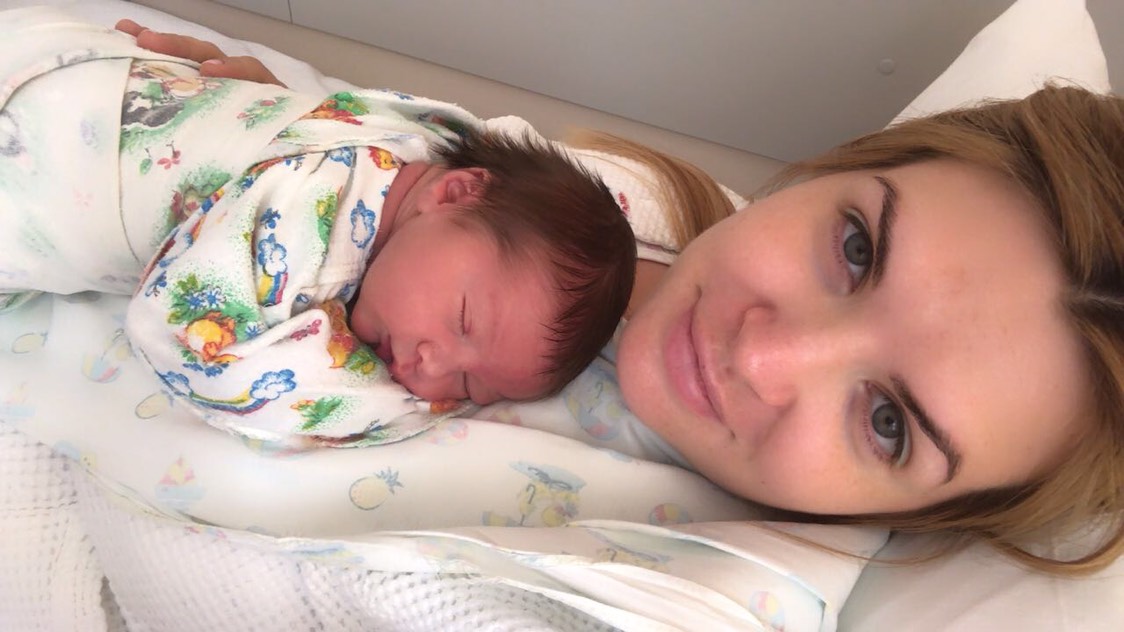 Сметанина Елена Анатольевна - ГУЗ "Областной клинический госпиталь для ветеранов войн"
ФОТОКОНКУРС «23+8»
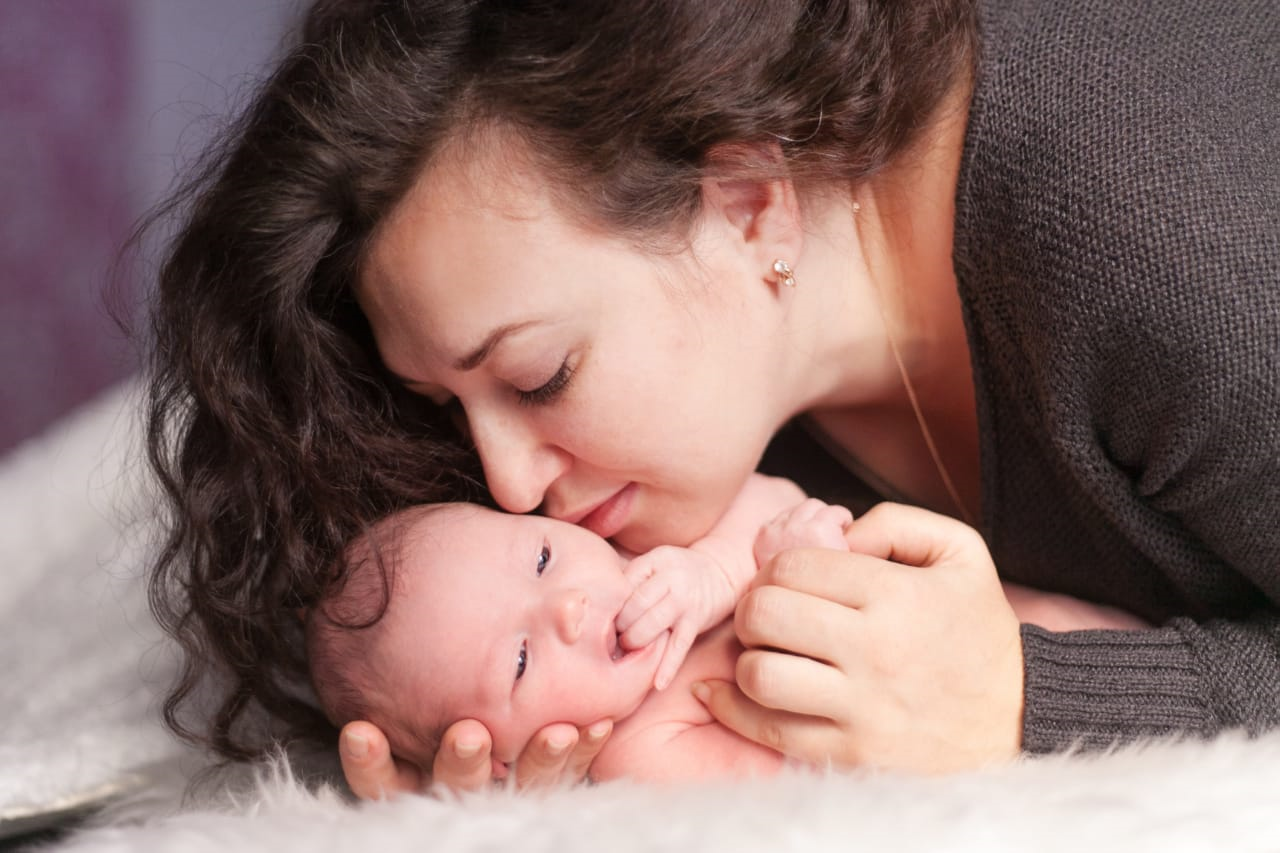 Номинация «Женское счастье»II место:
Королева Галина Вениаминовна ГУЗ СО "Калининская РБ"
ФОТОКОНКУРС «23+8»
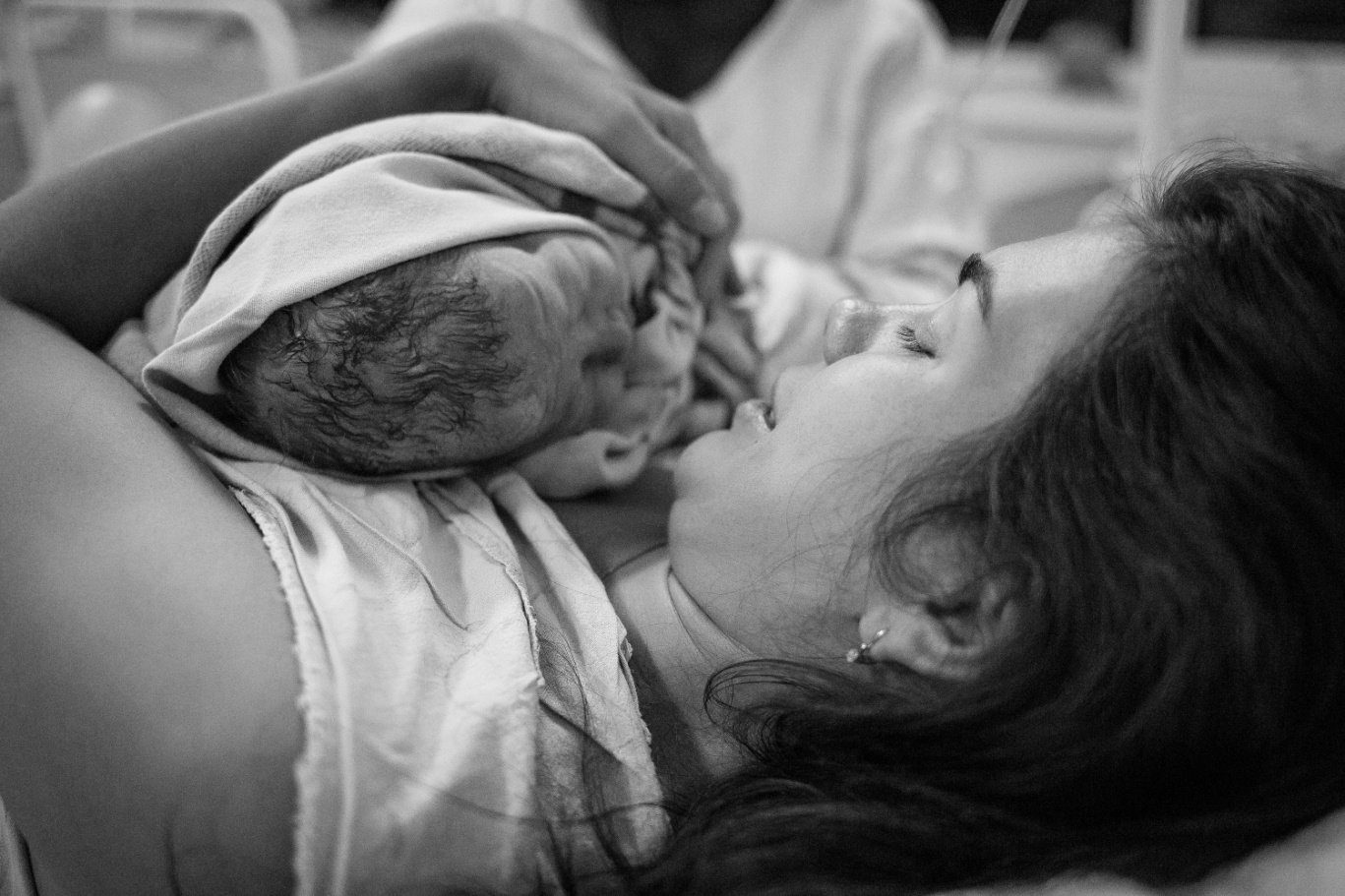 Номинация «Женское счастье»I место:
Бурдюк Ольга Юрьевна ГУЗ "Саратовская городская детская поликлиника №2"
ФОТОКОНКУРС «23+8»
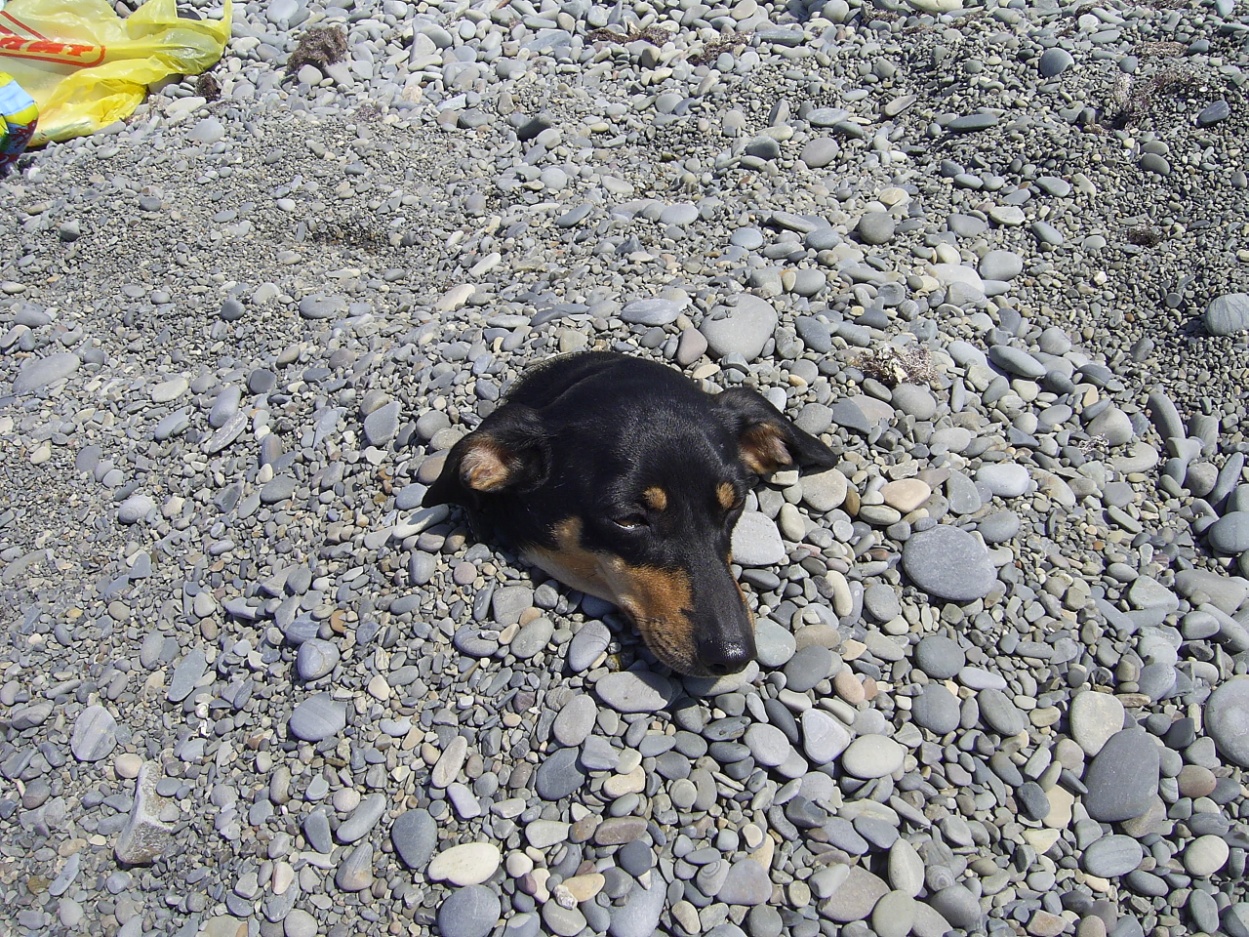 Номинация «Редкий кадр»III место:
Попова Елеонора ЗурабовнаФКУЗ РосНИПЧИ "Микроб"
ФОТОКОНКУРС «23+8»
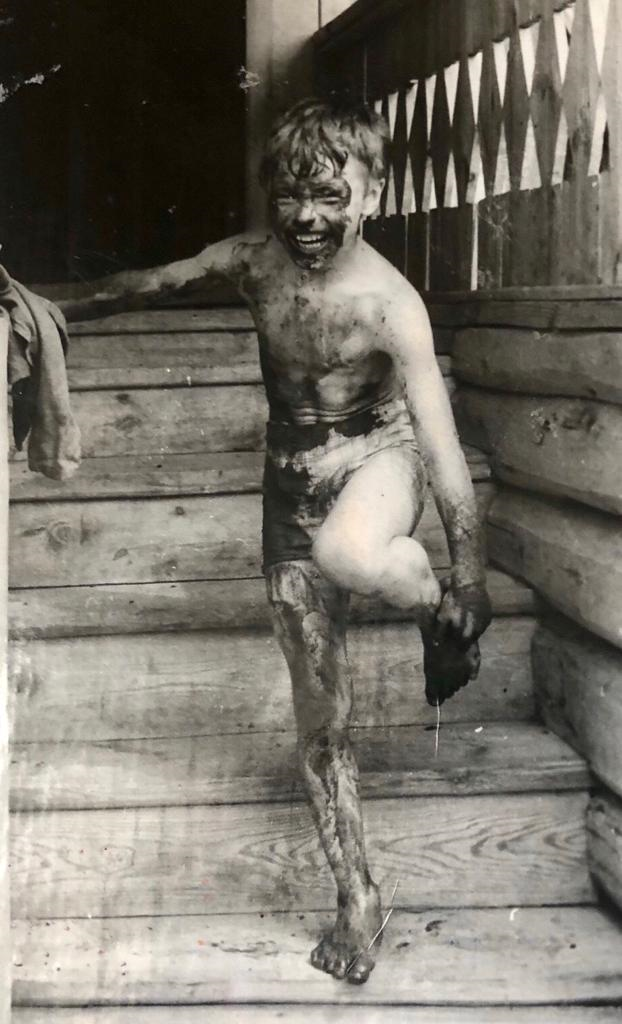 Номинация «Редкий кадр»II место:
Софронов Александр Сергеевич ГУЗ СО "Калининская РБ"
ФОТОКОНКУРС «23+8»
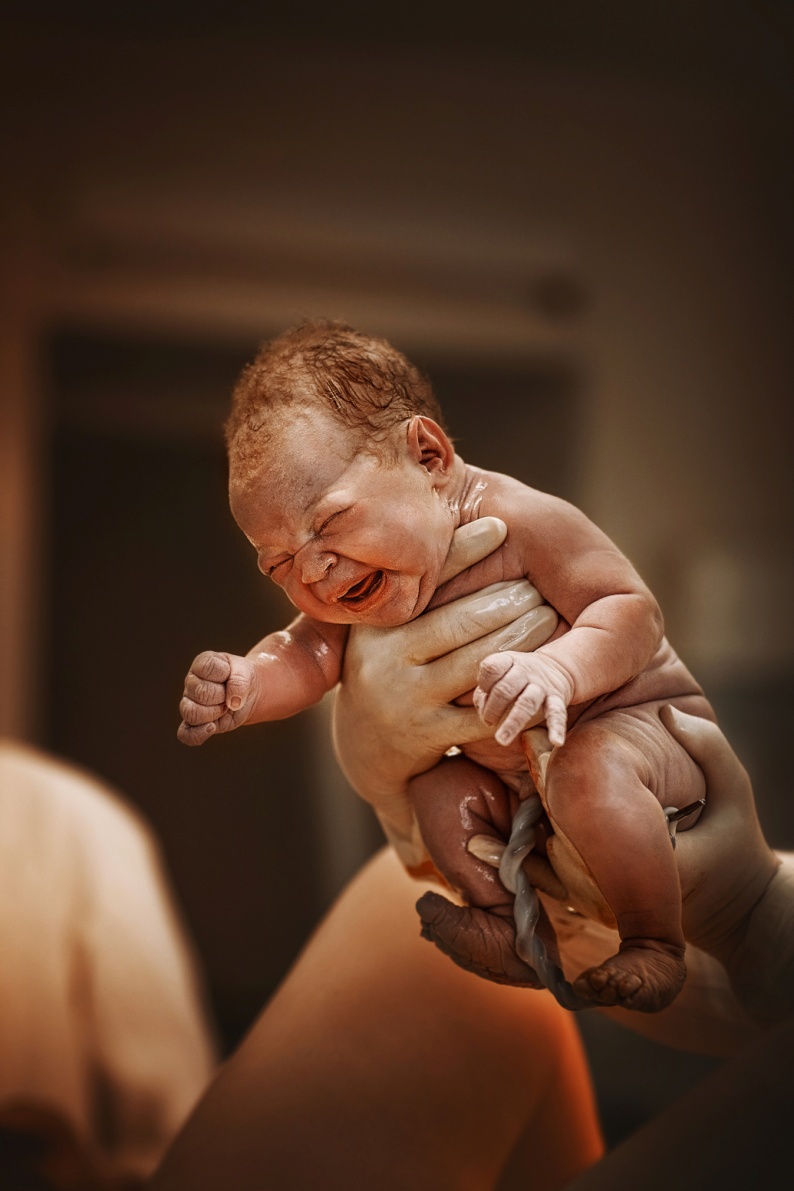 Номинация «Редкий кадр»I место:
Мишонкова Анна Валерьевна ГУЗ "Саратовская городская клиническая больница №8"
ФОТОКОНКУРС «23+8»
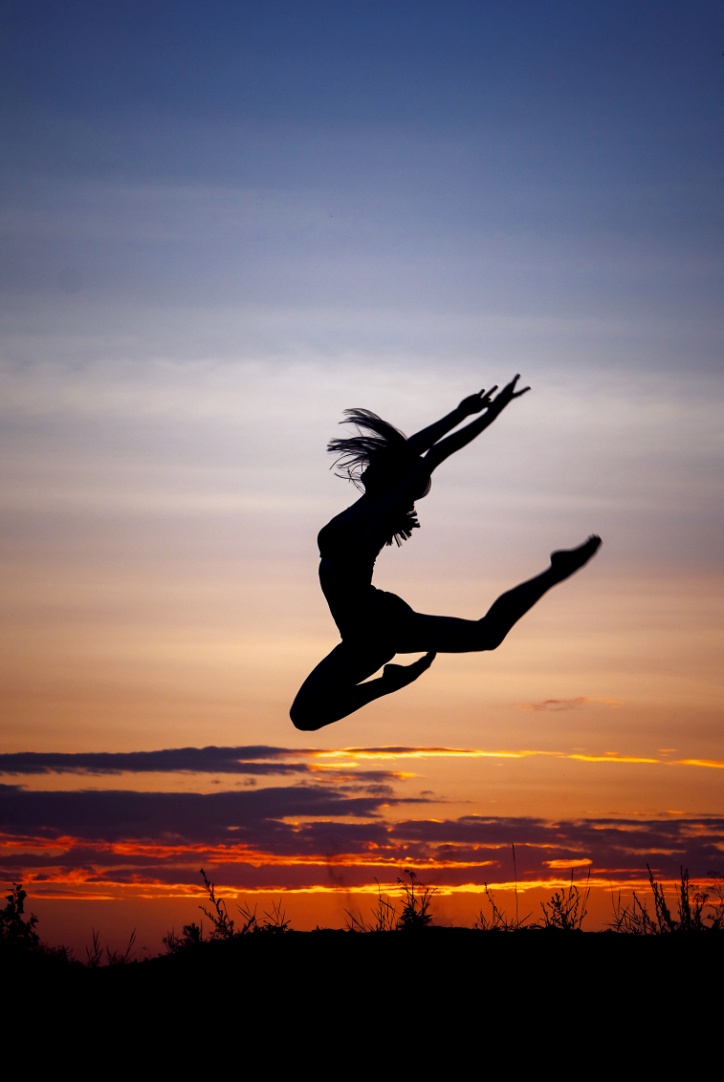 ГРАН-ПРИ:
Чудин Илья Сергеевич ГУЗ "Областная клиническая психиатрическая больница"
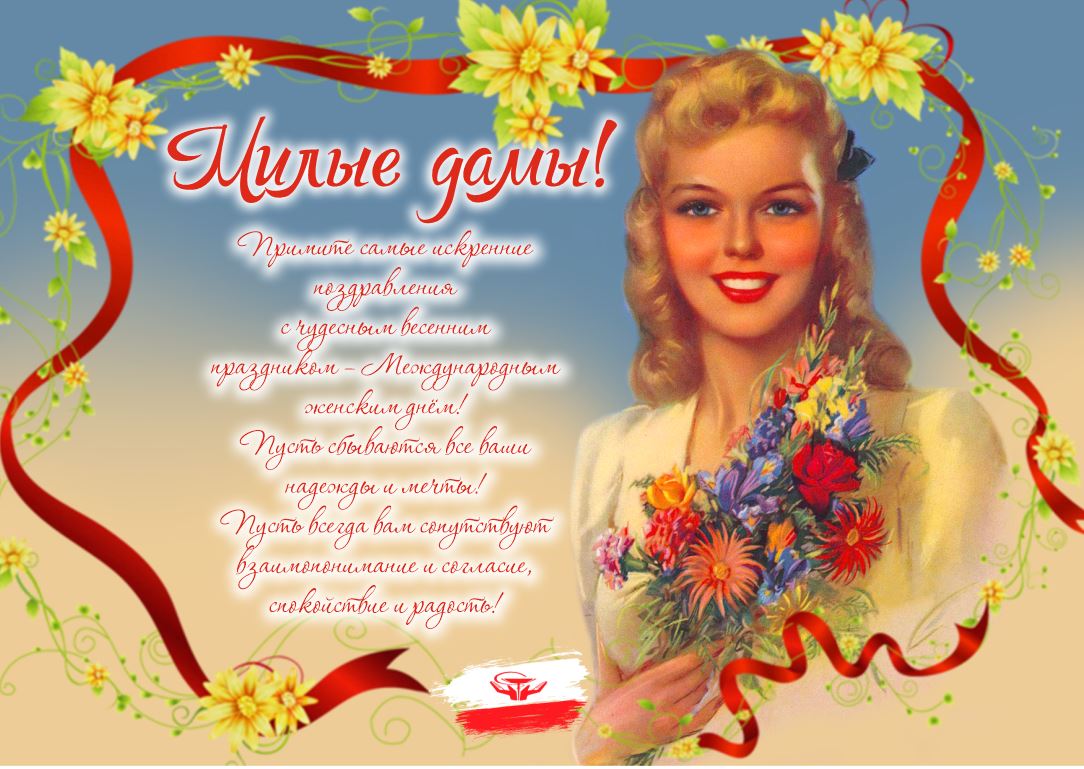